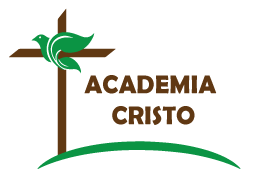 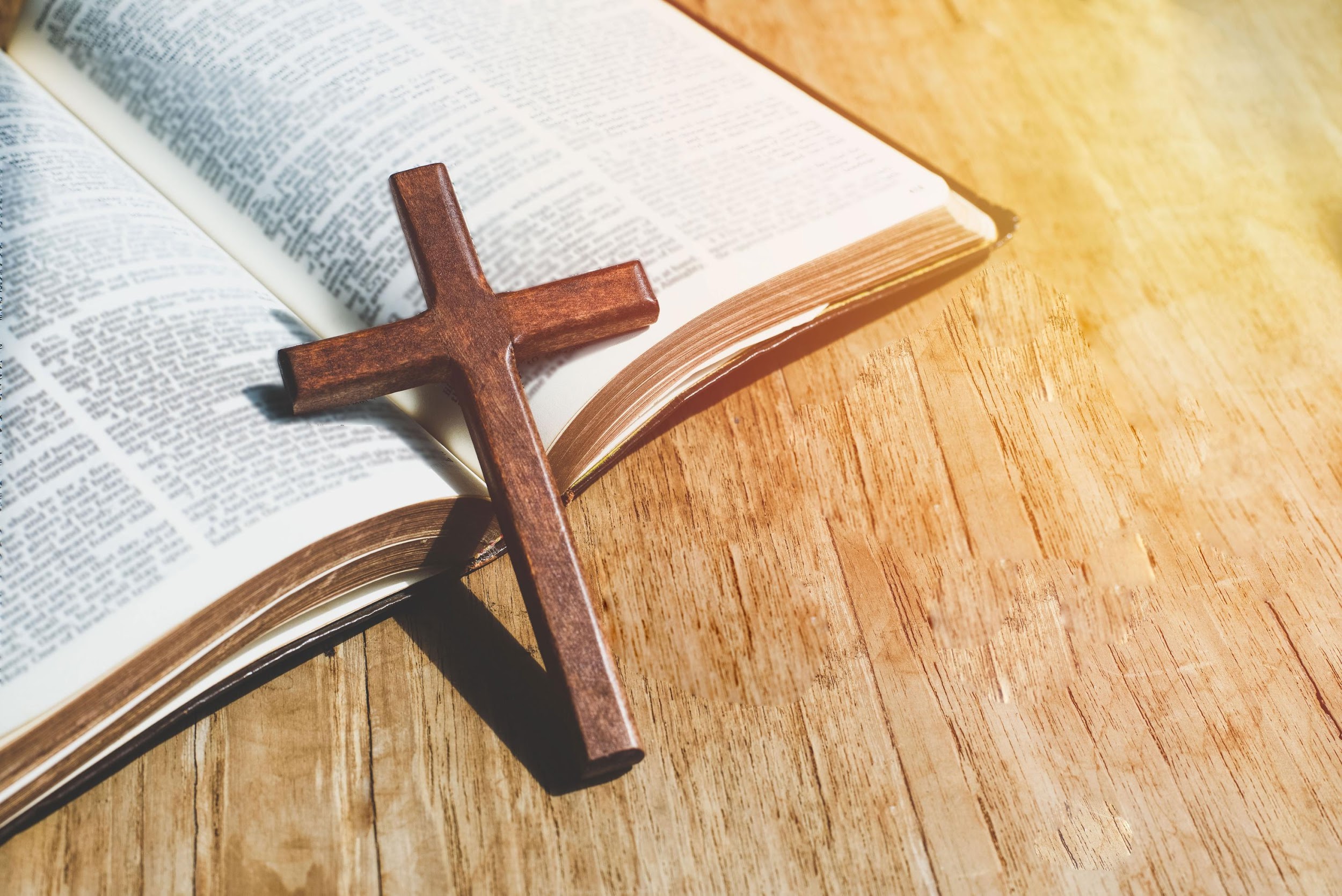 ACADEMIA
CRISTO
[Speaker Notes: Antes de la clase en vivo, el profesor hará lo siguiente en el grupo de WhatsApp:
Compartir un video personal de bienvenida al curso.
Compartir las instrucciones para conectarse, el horario para la clase en vivo, una descripción del curso, y el plan de estudios.
Compartir la tarea para Lección 1: 
Ver el siguiente video de instrucción: https://www.youtube.com/watch?v=l0ruO_Igds0 
Lea la historia de Lucas 1:26-56 en sus Biblias y contestar las siguientes preguntas de considerar:
¿Quiénes son los personajes de esta historia?
¿Cuáles son los objetos de esta historia? 
¿Dónde ocurrió la historia? 
¿Cuándo ocurrió la historia? 
¿Cuál es el problema? 
¿Se soluciona el problema?]
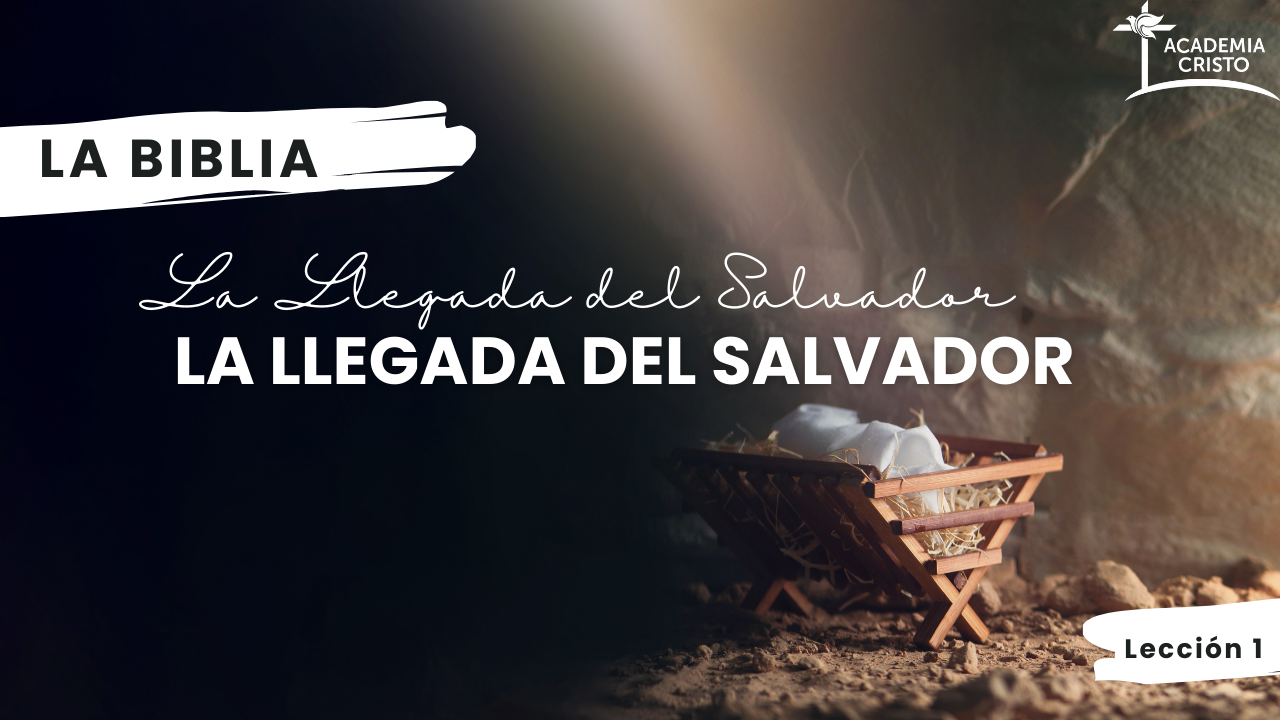 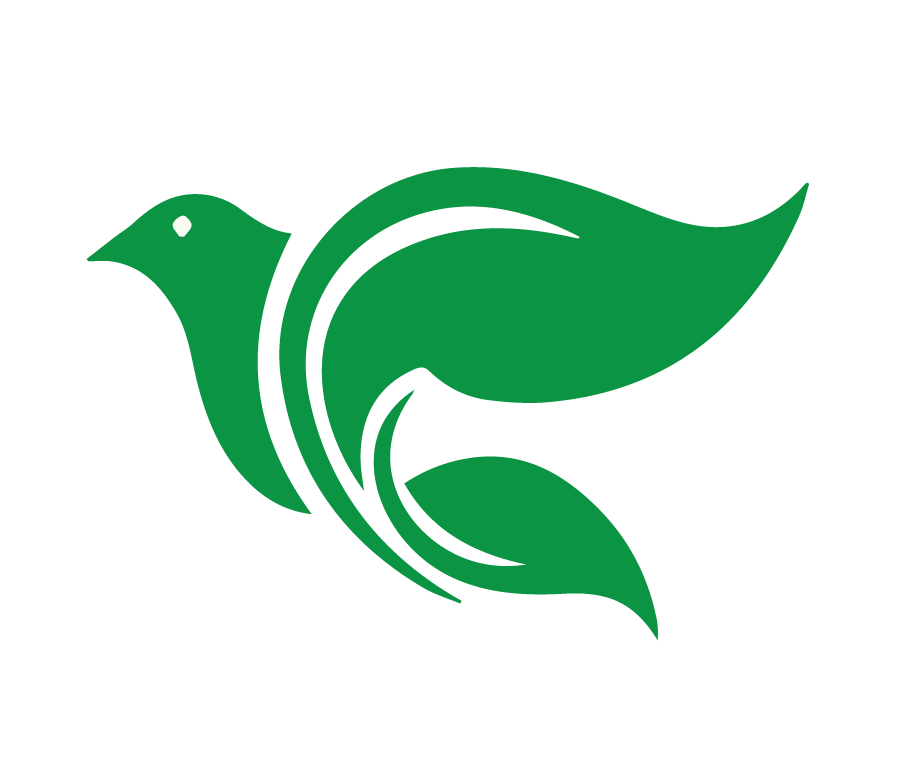 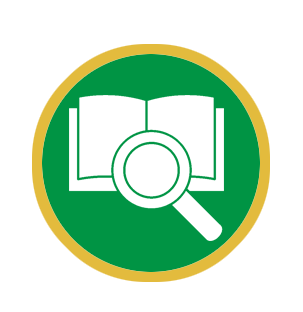 Lección 1
Gabriel Anuncia El Nacimiento 
del Mesías
Lucas 1:26-56
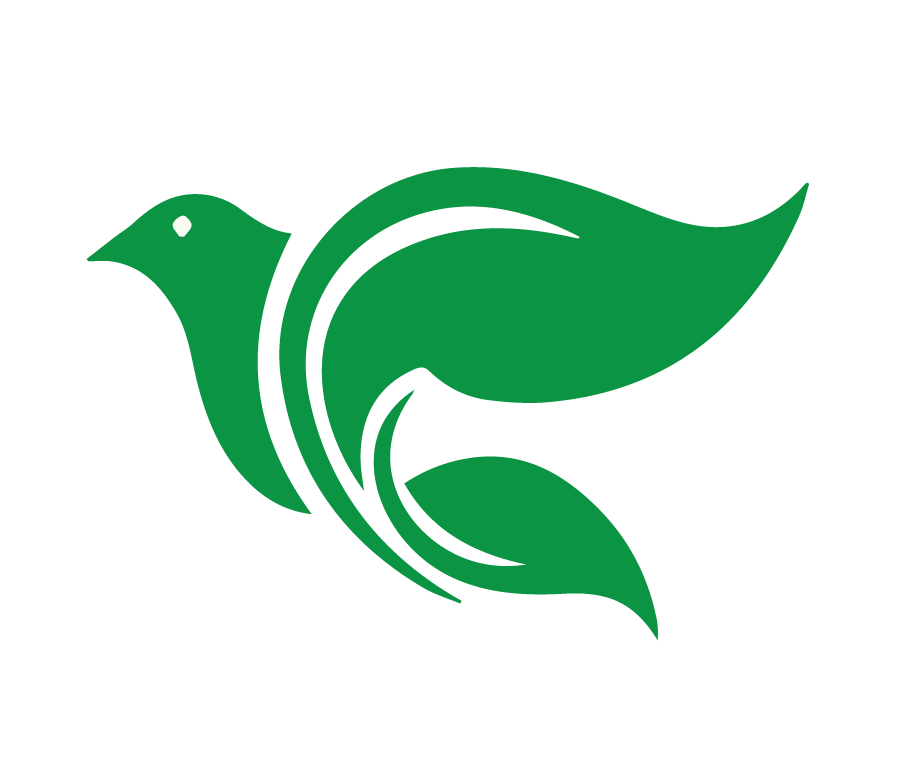 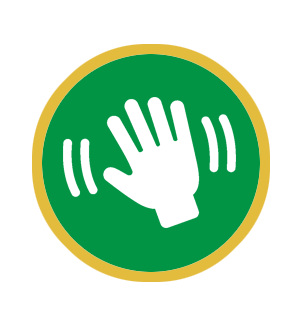 Saludos y bienvenidos
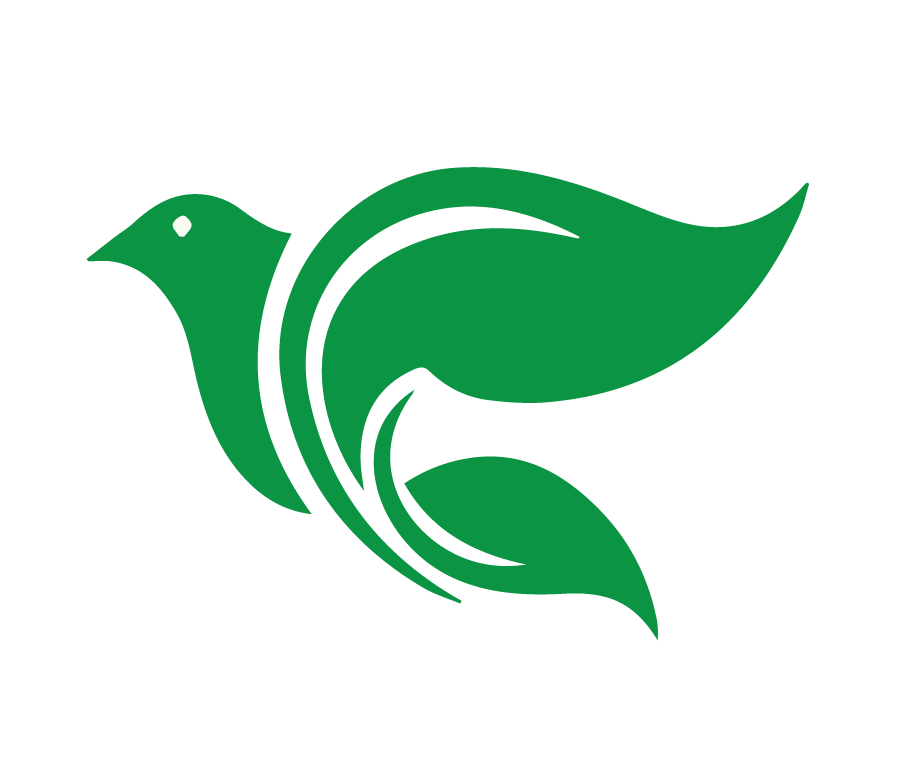 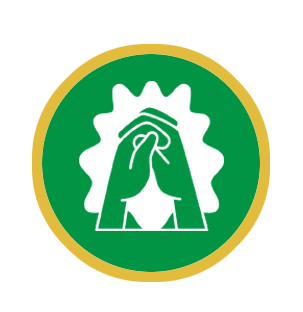 Oración
[Speaker Notes: Oración: Mi fiel Dios y Salvador, ayúdame a creer y confiar siempre en las promesas que tú me has hecho. Ayúdame también a siempre estar dispuesto a someter humildemente mi voluntad a la tuya. Te doy gracias por tu gran amor y porque enviaste a Jesús para que naciera de María para ser mi Salvador. Amén.]
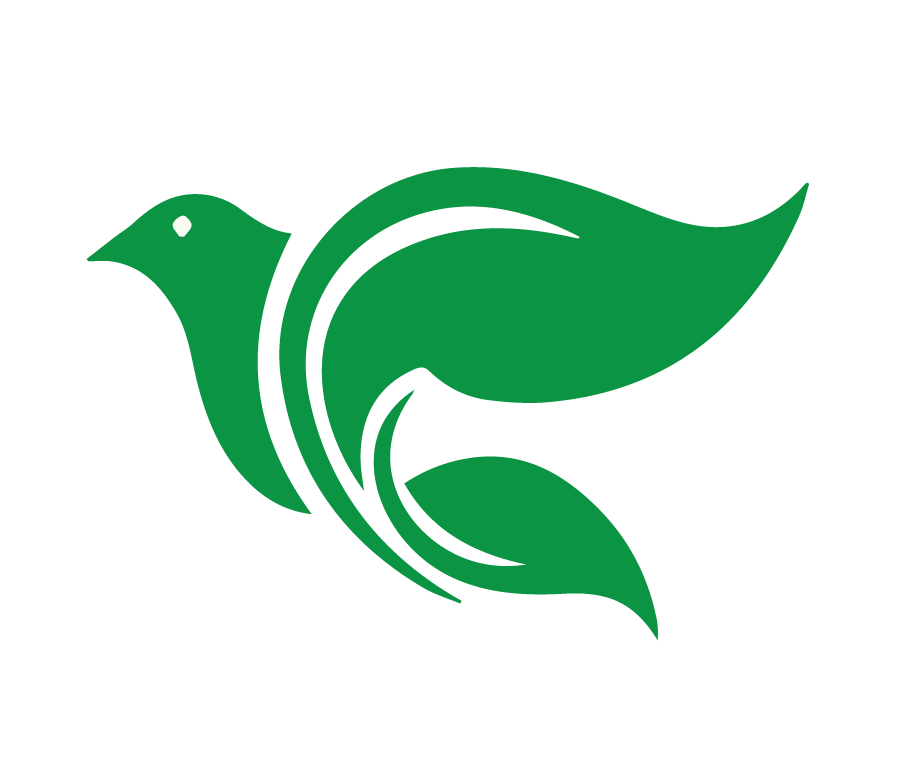 Objetivos de la Lección
Presentarnos
Identificar el propósito y los objetivos del curso
Usar el método de las Cuatro “C” para leer y entender 
Lucas 1:26-56
Analizar la importancia de las preguntas de “Considerar”
[Speaker Notes: Objetivos de la Lección
Presentarnos
Identificar el propósito y los objetivos del curso
Usar el método de las Cuatro “C” para leer y entender Lucas 1:26-56
Analizar la importancia de las preguntas de “Considerar”]
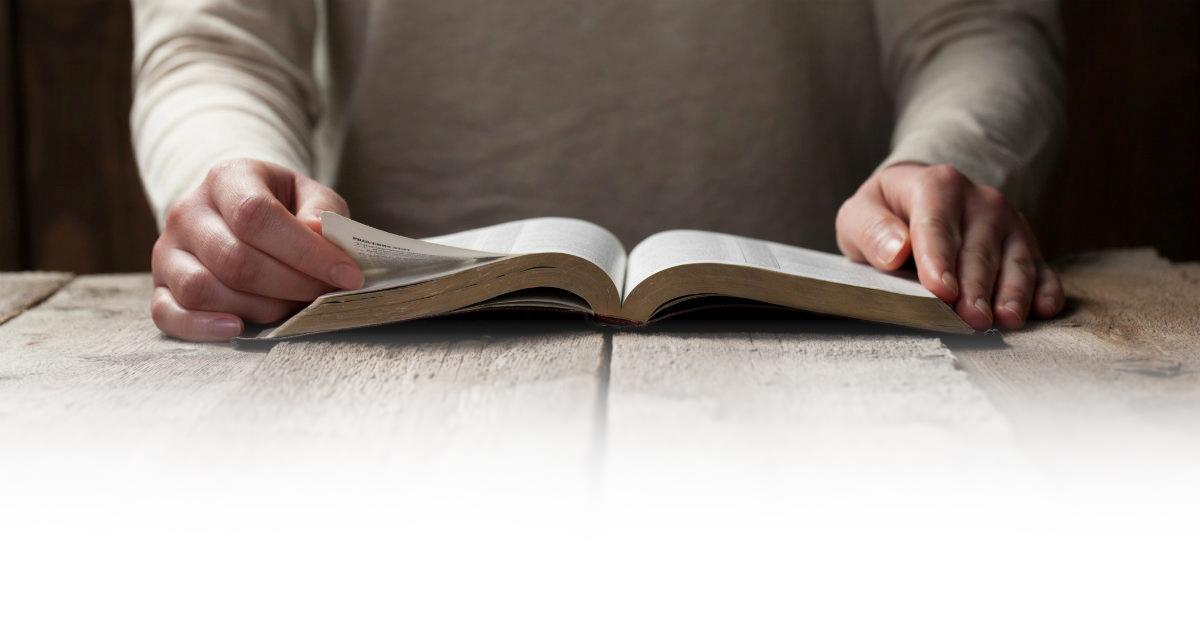 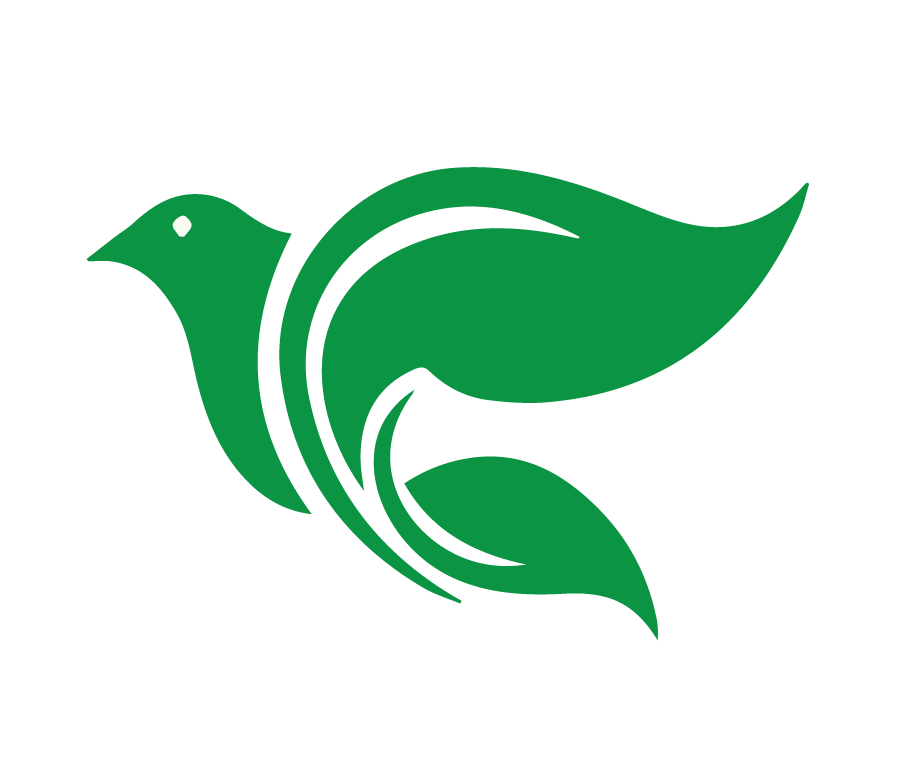 Descripción del curso
La Biblia: La Llegada del Salvador
[Speaker Notes: Descripción del curso: 
Bienvenidos al curso La Llegada del Salvador. Este curso se enfoca en el cumplimiento de la gran promesa de Dios de enviarnos un Salvador para rescatarnos de las tinieblas del pecado.]
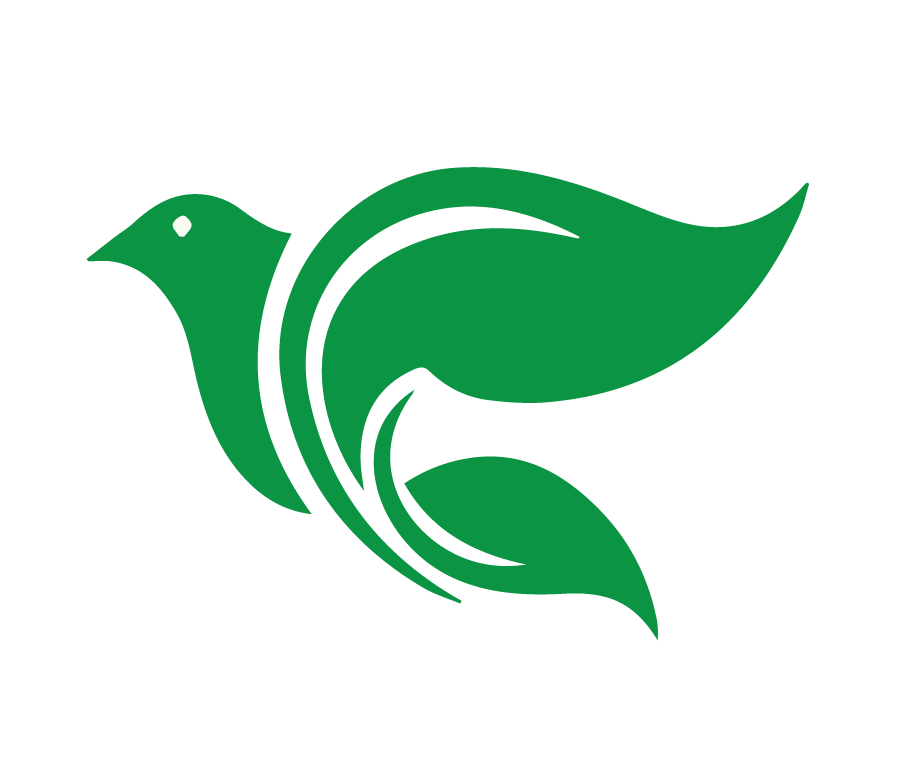 1
CAPTAR
Las
4 C
2
CONTAR
3
CONSIDERAR
4
CONSOLIDAR
[Speaker Notes: Este curso fue diseñado con el fin de prepararlos a ustedes para compartir la Palabra de Dios por medio de historias bíblicas. Mientras leemos historias clave de la primera parte de la vida y el ministerio de nuestro Salvador, Jesucristo, practicaremos el método de las Cuatro “C” que nos ayudará a comprender mejor lo que estamos leyendo y compartirlo con quienes nos rodean.]
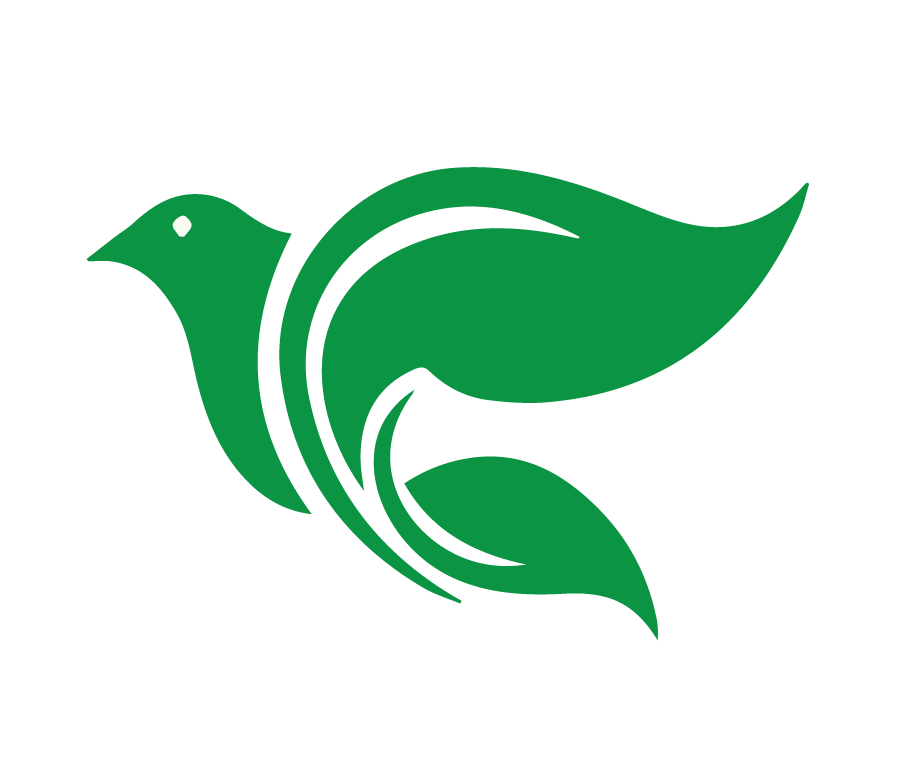 Objetivos del Curso
Leer y entender historias clave de la primera parte de la vida y el ministerio de Jesús utilizando el método de las Cuatro “C”: Captar, Contar, Considerar, Consolidar.
Preparar para compartir la Palabra de Dios por medio de historias bíblicas utilizando el método de las Cuatro “C”:  Captar, Contar, Considerar, Consolidar.
[Speaker Notes: Objetivos del curso
Leer y entender historias clave de la primera parte de la vida y el ministerio de Jesús utilizando el método de las Cuatro “C”: Captar, Contar, Considerar, Consolidar.
Preparar para compartir la Palabra de Dios por medio de historias bíblicas utilizando el método de las Cuatro “C”:  Captar, Contar, Considerar, Consolidar.]
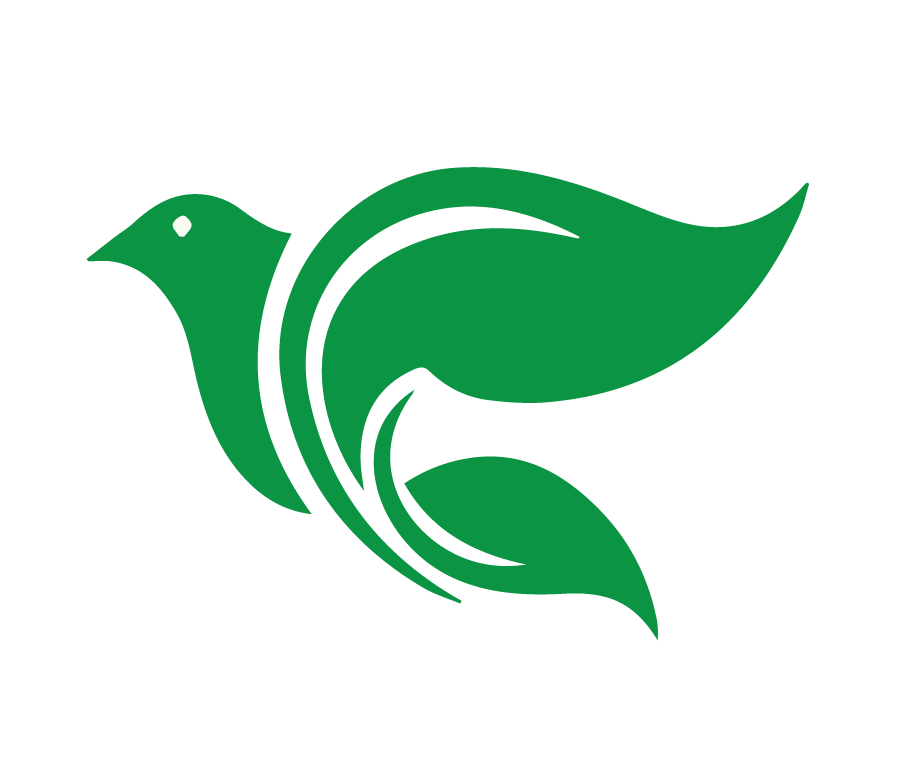 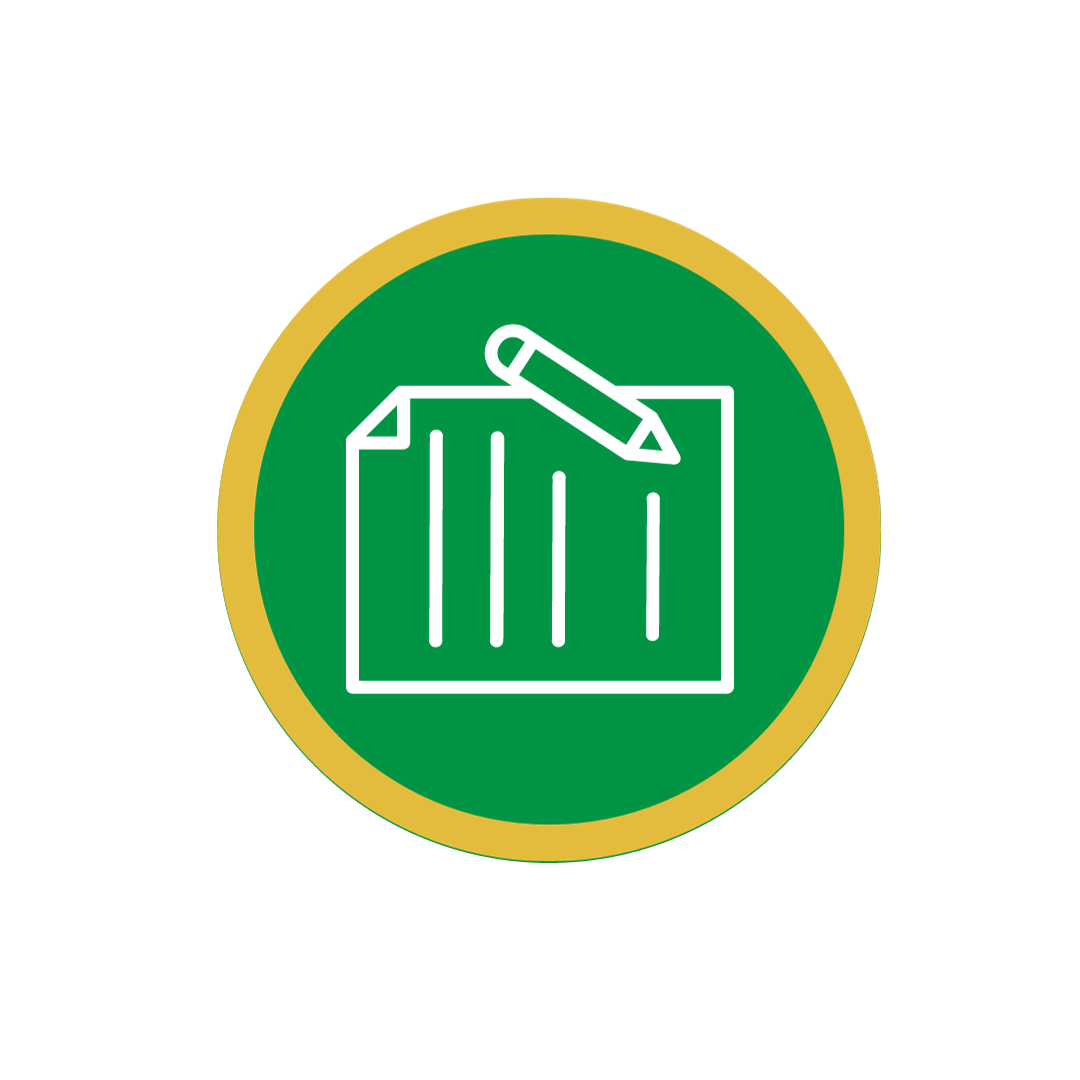 El Proyecto Final
Preparar una historia bíblica, tomada 
del curso, utilizando el método de 
las Cuatro “C”
[Speaker Notes: Proyecto Final
El proyecto final es preparar una historia bíblica, tomada del curso, utilizando el método de las Cuatro “C”. Deseamos que practiquen “el arte de contar” una historia bíblica, con énfasis en la ley y evangelio (el mensaje amargo de Dios y el mensaje dulce de Dios).]
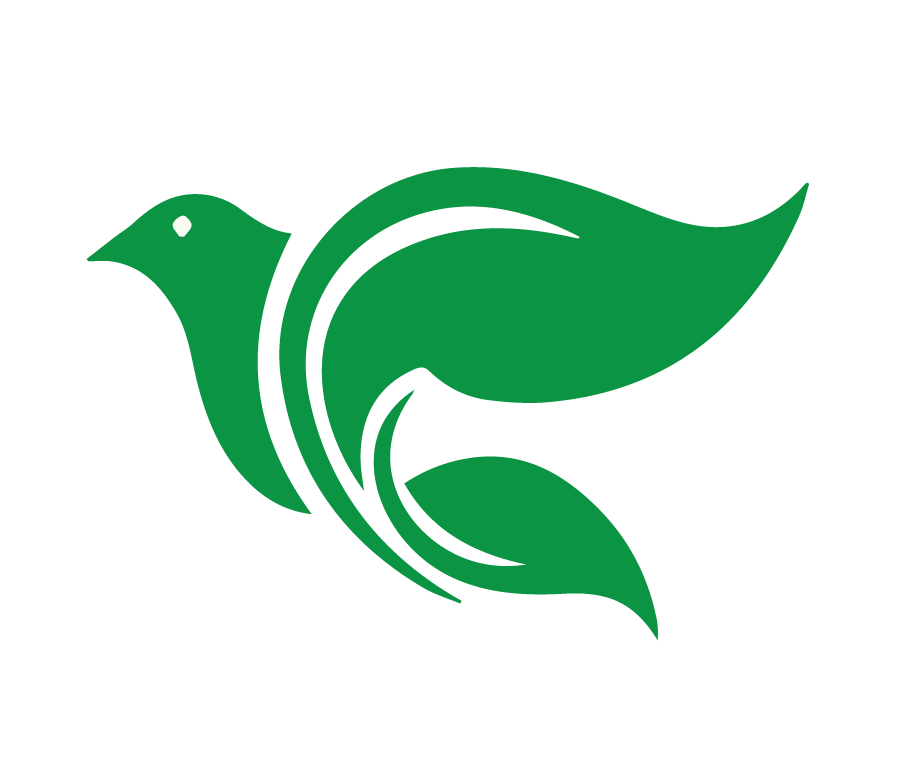 Esquema del Curso
8 clases en vivo
Oración
Tema
Historia
Cuatro C
Tarea
Oración o bendición
[Speaker Notes: Esquema del curso
El curso consta de 8 lecciones con períodos de clases en vivo que duran aproximadamente una hora cada una. Las tareas generalmente incluyen un video, una lectura de la Biblia y algunas preguntas. Las tareas están creadas para ayudar a ustedes a prepararse para la próxima sesión en vivo y contienen información valiosa y necesaria para completar el curso con éxito. 
Cada clase comenzará con un saludo y una oración. Después de analizar el tema del día, la clase se centrará en una historia clave de la primera parte de la vida y el ministerio de Jesús y en oportunidades de utilizar y practicar el método de las Cuatro “C”. Es muy importante participar tanto como puedan. Termine la clase revisando la tarea para la siguiente clase, concluyendo con una oración o bendición. Los estudiantes siempre están invitados a quedar después de las clases si tienen más preguntas, dudas o comentarios. 
Mi oración es que Dios nos enseñe por medio de Su Palabra, y que Dios nos use para compartir estas historias de salvación con otros.]
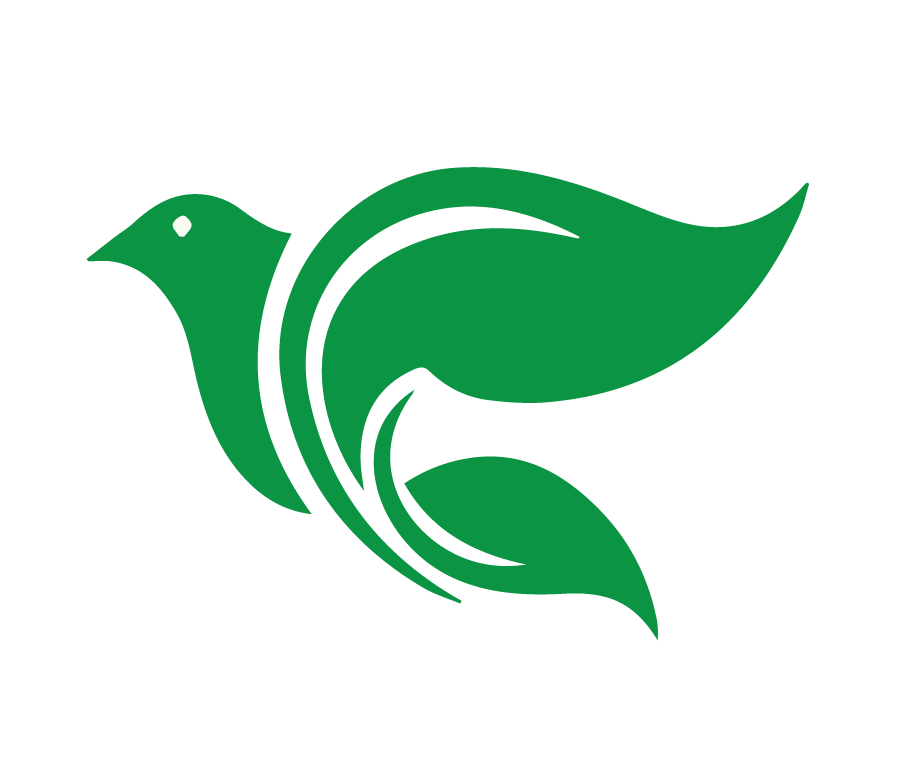 1
2
3
4
5
Completamente incómodo
Incómodo
Cómodo
Extremadamente cómodo
¡No sé! Nunca 
lo he intentado
[Speaker Notes: Encuesta de Zoom (Las respuestas son anónimas. Mostrar los resultados a la clase en vivo y conversar sobre ellos. Ojo: Hay que crear esta encuesta en Zoom antes de la clase para poder compartirla.)
En una escala de 1 al 5, ¿qué tan cómodo se siente prepararse para compartir una historia bíblica con alguien? 
1-Completamente incómodo
2-Incómodo
3-¡No sé! Nunca lo he intentado 
4-Cómodo 
5- Extremadamente cómodo]
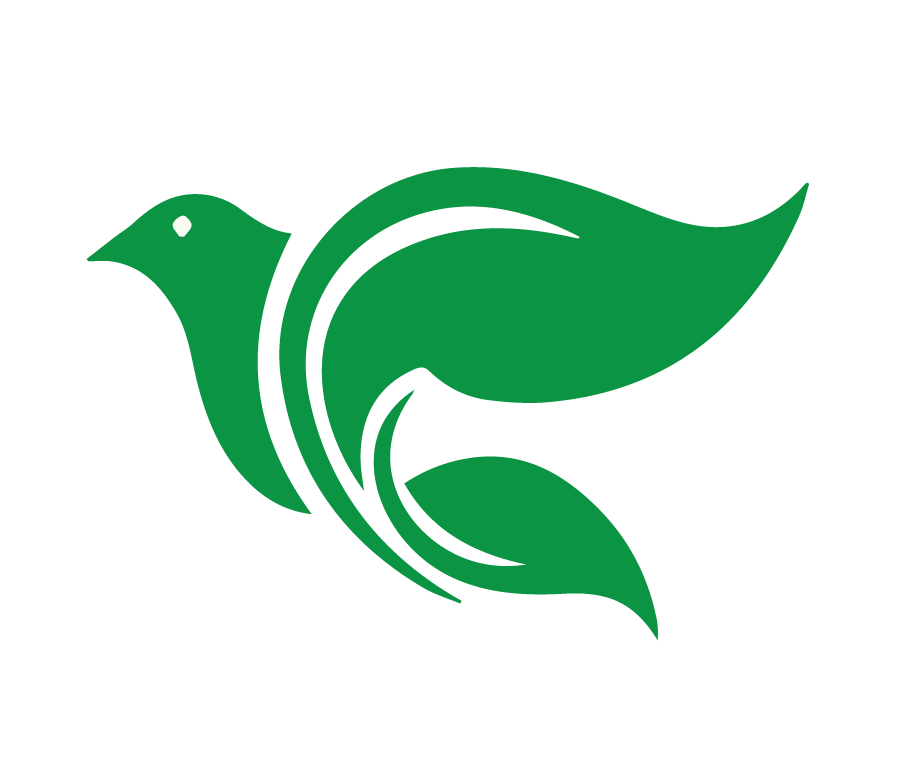 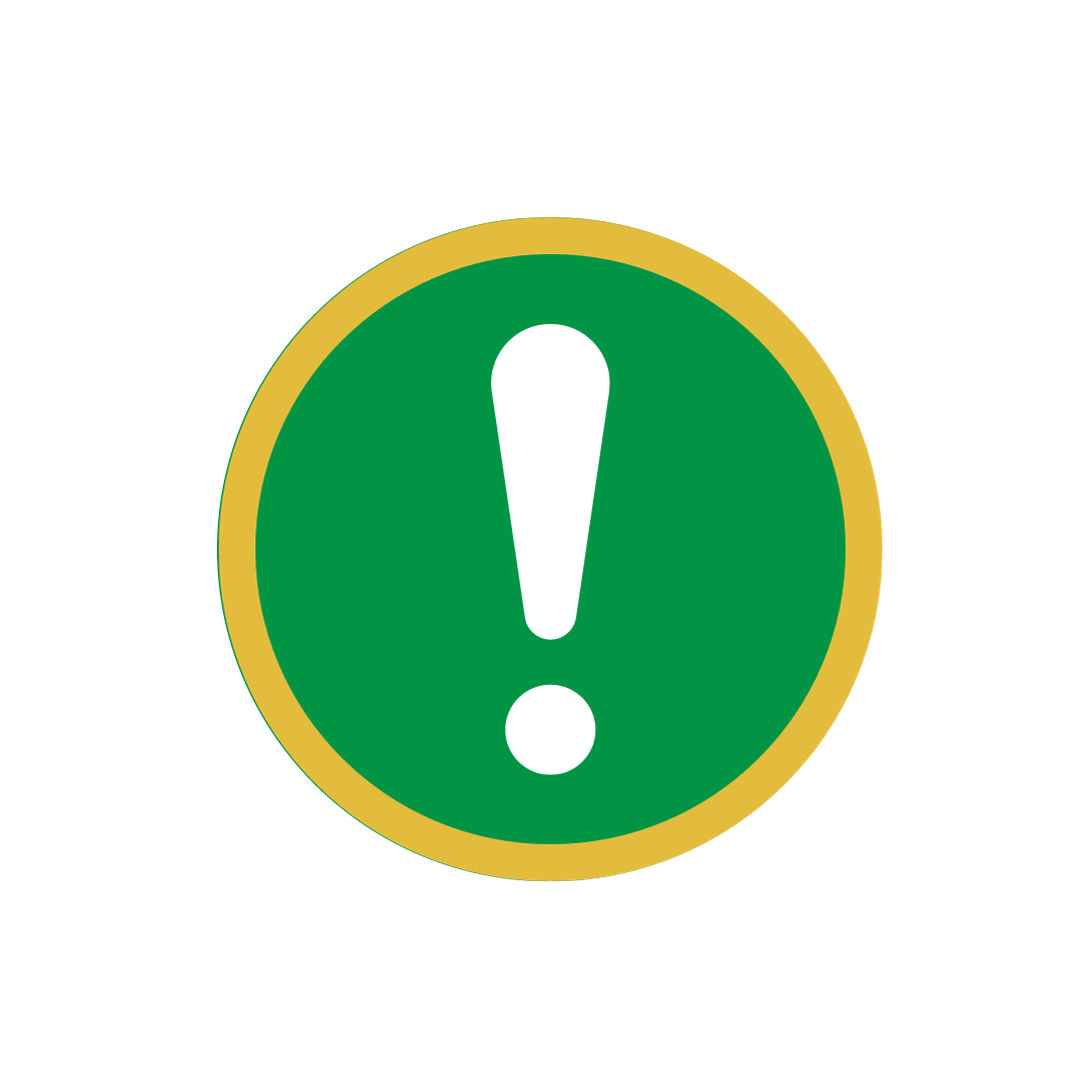 Captar
La introducción; captar la atención 
y pensar en el tema del día
¿Quiénes son los ángeles de Dios? ¿A qué se dedican?
[Speaker Notes: “Captar”
Es la introducción. Es algo interesante que capte la atención y los pone a pensar en el tema del día
En esta historia, Gabriel se le aparece a María. ¿Quiénes son los ángeles de Dios? ¿A qué se dedican?]
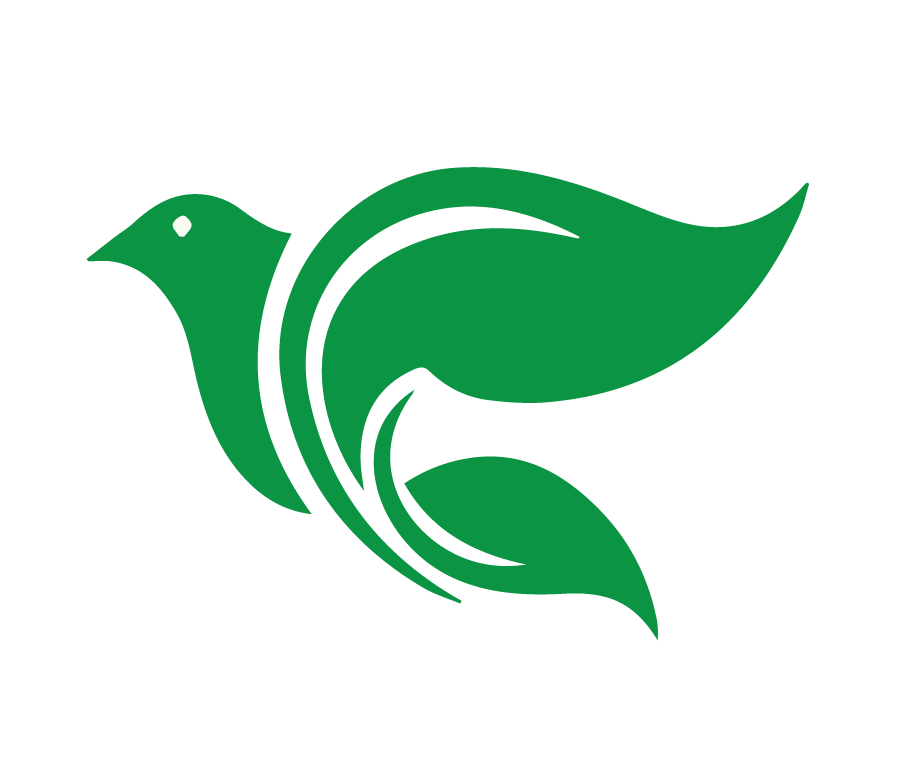 Los ángeles
Siervos de Dios
Mensajeros
Vigilantes que nos protegen
Juegan un papel clave en el día final
[Speaker Notes: Los ángeles son siervos de Dios. Todo lo que hacen es por mandato del Señor, por su poder. 
Salmo 103:20 ¡Bendigan al Señor, ustedes, ángeles poderosos que cumplen sus órdenes y obedecen su voz! 
Hebreos 1:13-14 ¿Y acaso no son todos ellos espíritus ministradores, enviados para servir a quienes serán los herederos de la salvación? 
 Los ángeles son mensajeros. 
Anuncian el nacimiento de Juan, y el nacimiento de Jesús a María, a José, y luego a los pastores (Lucas 1 y 2) 
Anuncian las noticias de la resurrección después de quitar la piedra de la tumba. (Mateo 28:2)
Mensajeros de Disciplina y Justicia
Después de un censo que no le agradó a Dios, un ángel ejecutó a setenta mil personas (70,000) en una plaga para disciplinar al rey David. 
 Los ángeles son vigilantes que nos protegen del mal y peligro. 
Salmo 91:11 El Señor mandará sus ángeles a ti, para que te cuiden en todos tus caminos. Ellos te llevarán en sus brazos, y no tropezarán tus pies con ninguna piedra. 
Daniel 3 Los tres en el horno ardiente
Jesús pudo haber llamado 12 legiones de ángeles para evitar que lo arrestara la turba en Getsemaní
 En el día final los ángeles juegan un papel clave. 
Llevaron el alma de Lázaro al cielo (Lucas 16:22)
Juntarán a todos delante del Juez en aquel día (Mateo 25:31-33)]
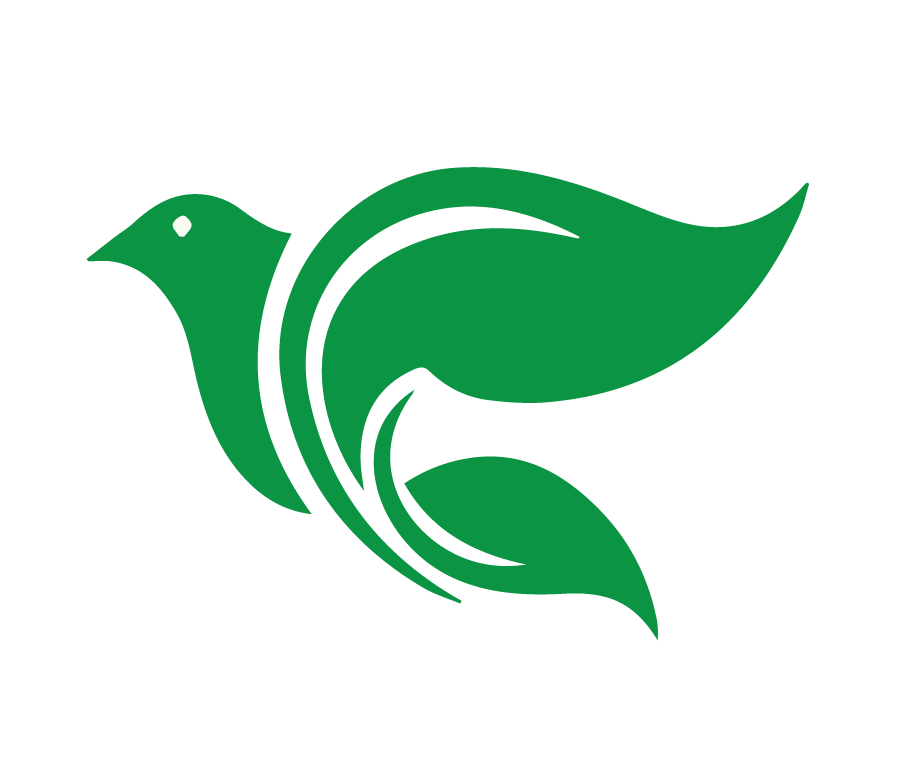 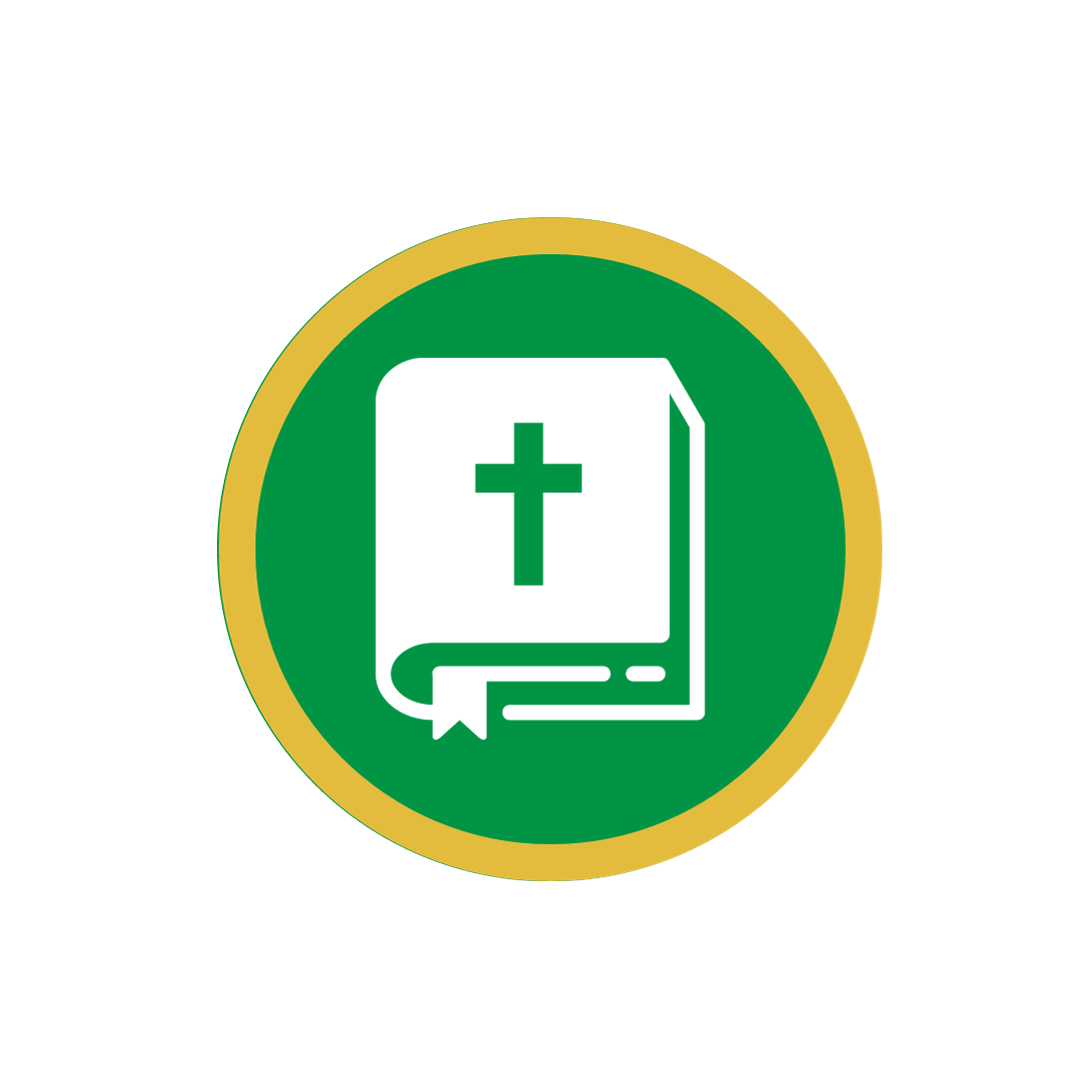 Contar
Repasar la historia (de Lucas 1:26-56); 
demostrará cómo contar una historia bíblica
Se cuenta la historia de Lucas 1:26-56
[Speaker Notes: “Contar”
Explique que ahora va a repasar la historia de Lucas 1:26-56 y que demostrará cómo contar una historia bíblica. Deseamos que los oyentes sepan la historia. También deseamos contar la historia sin explicar, sin añadir comentarios, sin dar opiniones… 
Trate de tener la historia memorizada. Concéntrese en contar la historia con sus propias palabras, PERO asegúrese de que los detalles sean precisos. 
<Se cuenta la historia de Lucas 1:26-56.>]
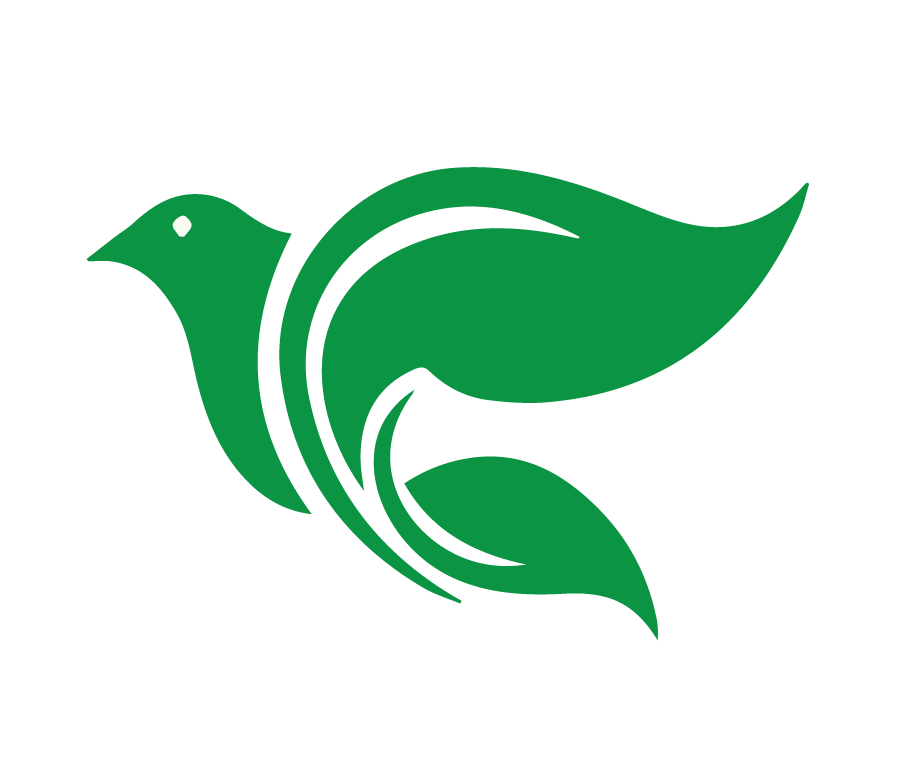 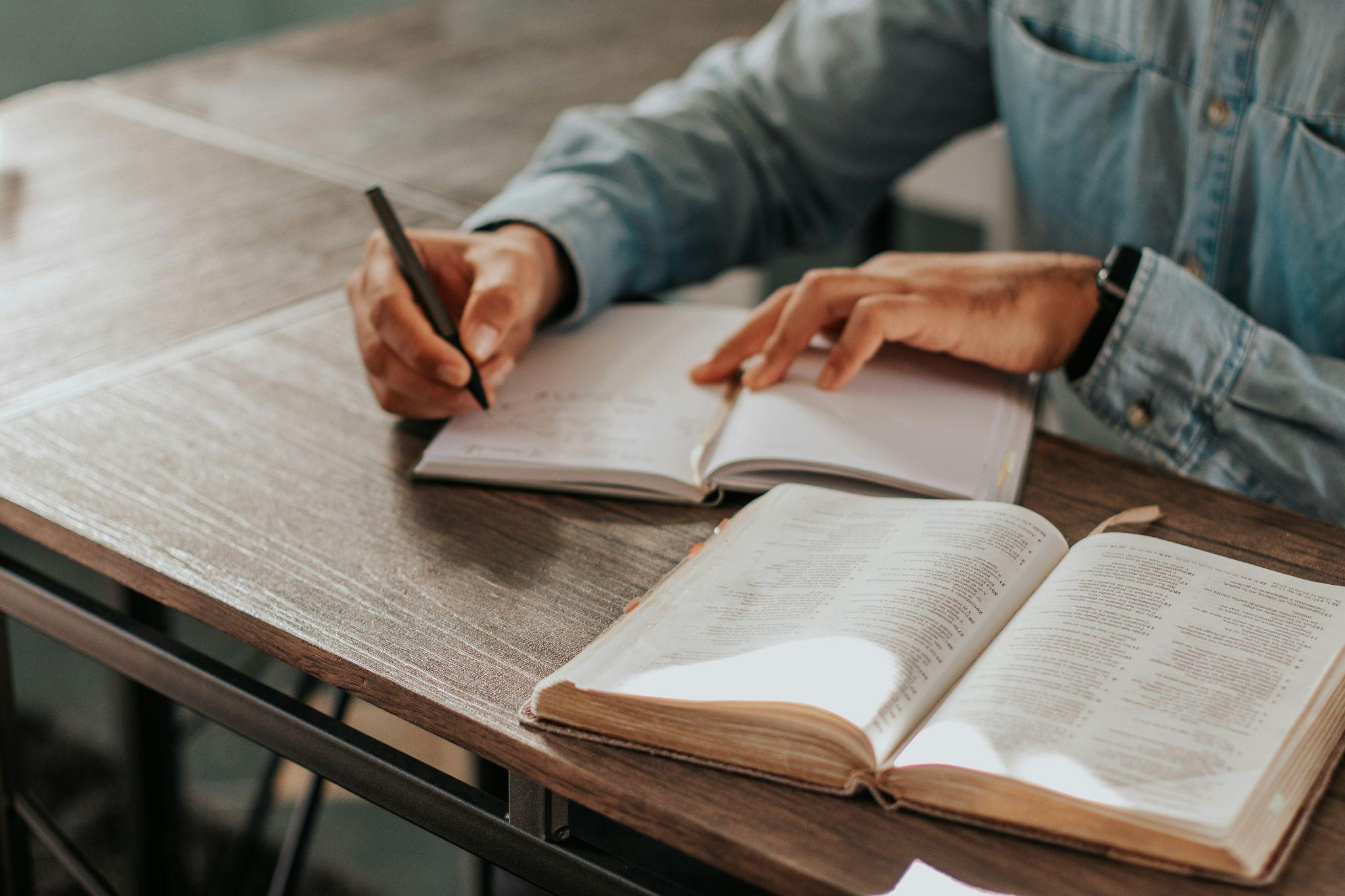 Considerar
Lucas 1:26-56
[Speaker Notes: Platicar las seis preguntas para “Considerar.” 
***CONSIDERAR es el enfoque del curso y el Proyecto Final.***]
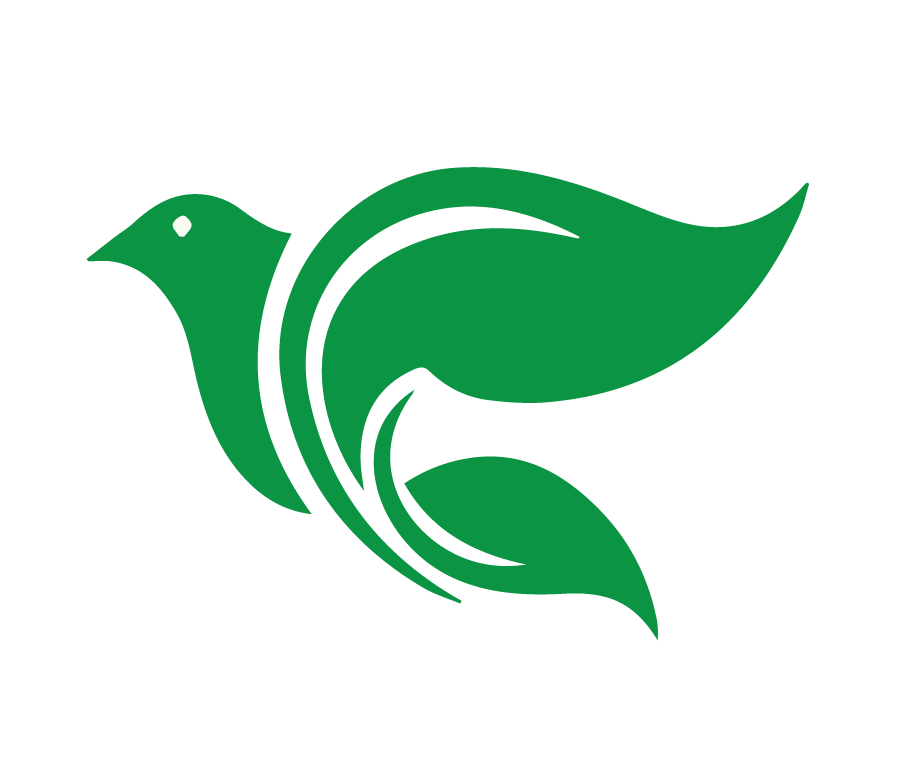 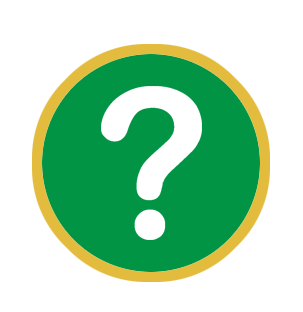 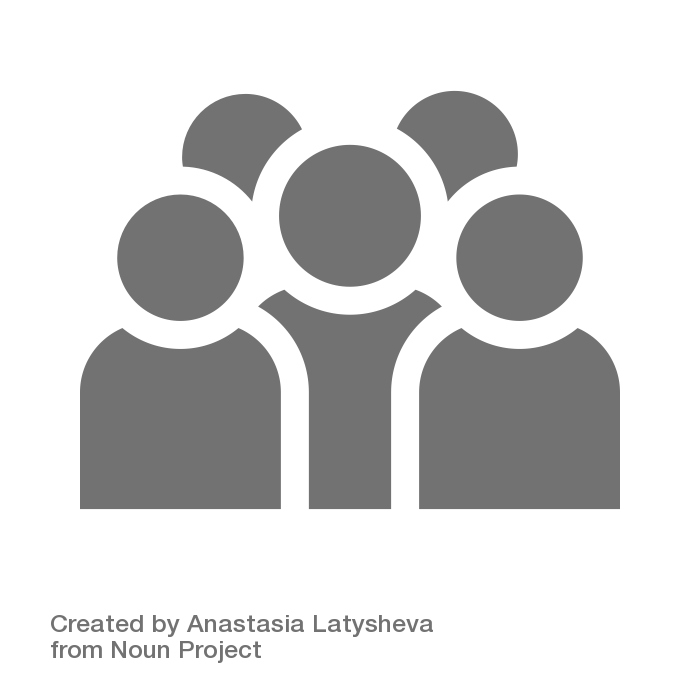 Considerar
Lucas 1:26-56
¿Quiénes son los personajes de esta historia?
[Speaker Notes: ¿Quiénes son los personajes de esta historia?
Dios
El hijo venidero: Jesús, Hijo del Altísimo gran hombre, el Señor, tiene the trono de David, el Santo Ser, Hijo de Dios
El Espíritu Santo
El ángel Gabriel
María, una virgen
José descendiente de David
Elizabet
El bebé de Elizabet que todavía no ha nacido (Juan)]
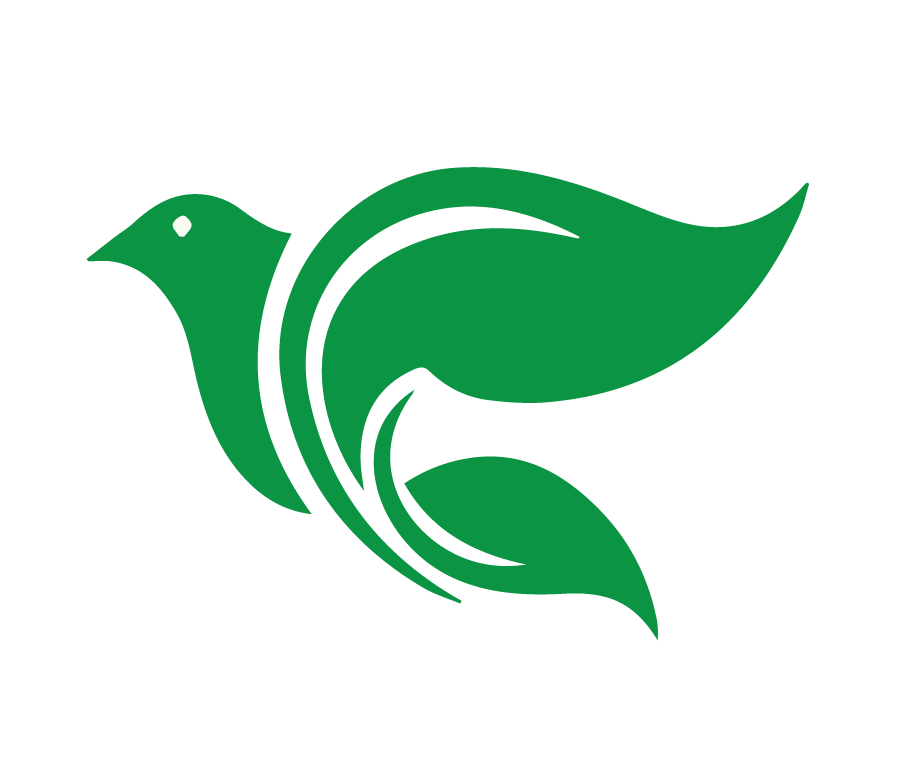 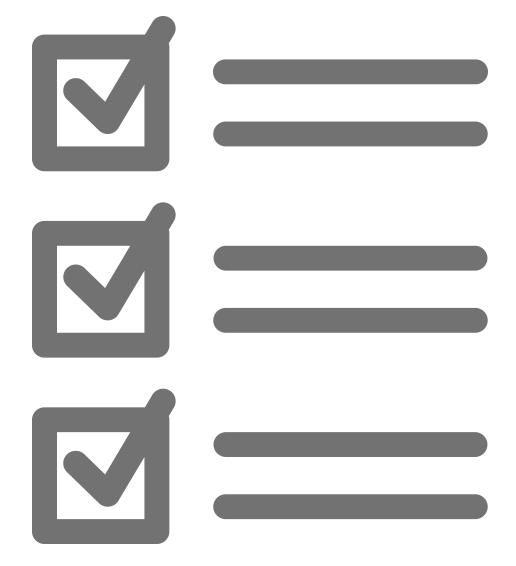 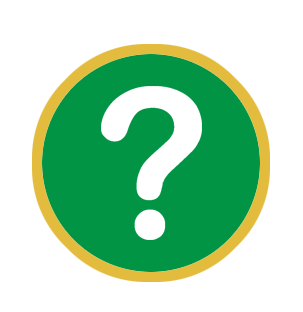 Considerar
Lucas 1:26-56
¿Cuáles son los objetos (o animales) de esta historia?
[Speaker Notes: ¿Cuáles son los objetos de esta historia?
No se aplica]
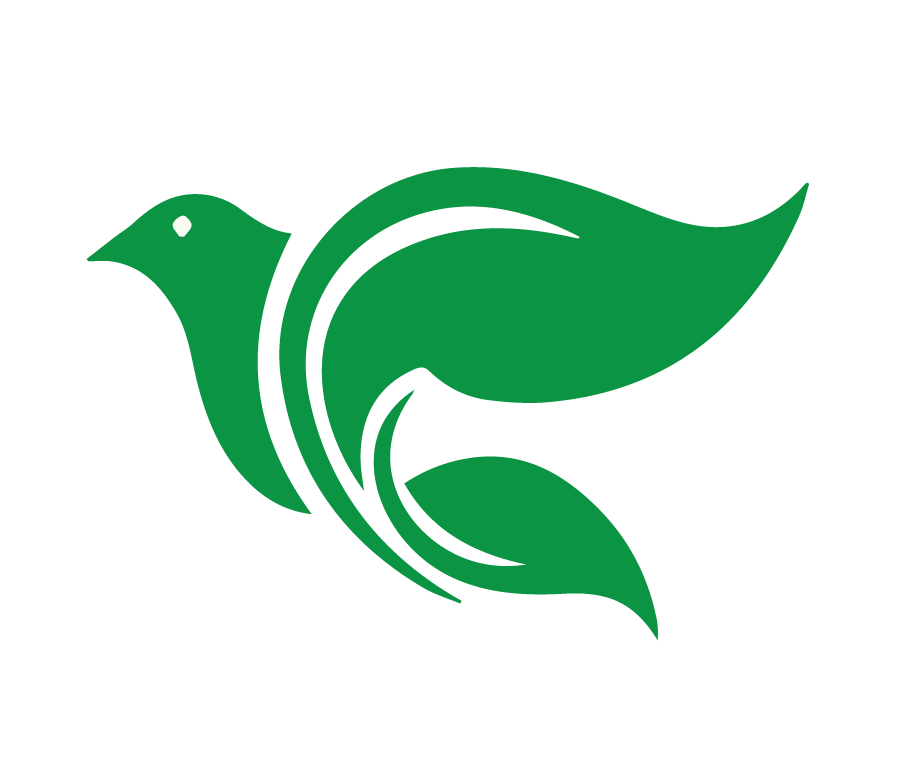 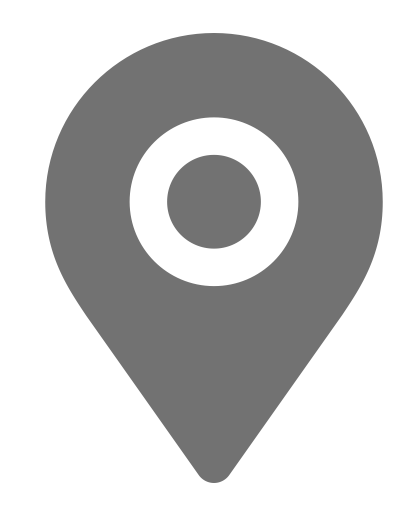 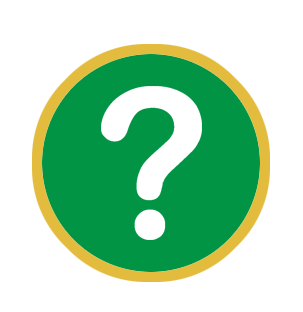 Considerar
Lucas 1:26-56
¿Dónde ocurrió la historia?
[Speaker Notes: ¿Dónde ocurrió la historia?
La ciudad galilea de Nazaret
https://es.wikipedia.org/wiki/Archivo:First_century_palestine-es.svg
María va a una ciudad de Judá en las montañas.]
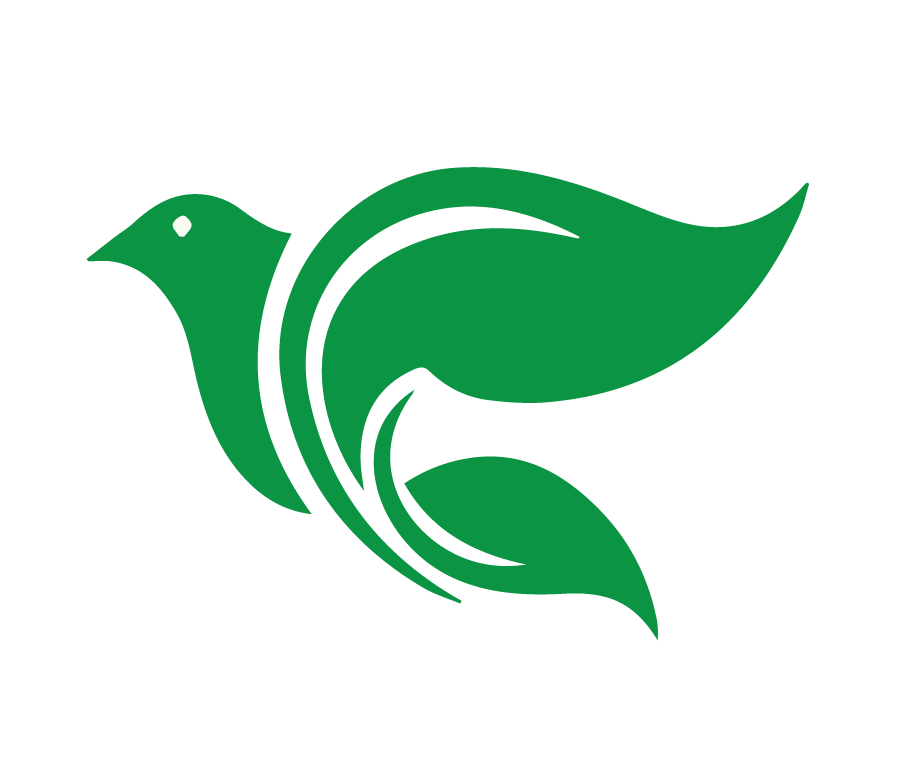 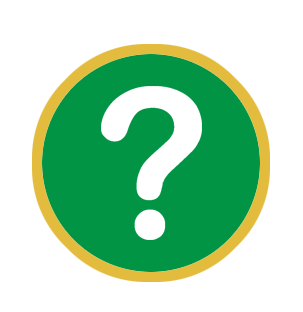 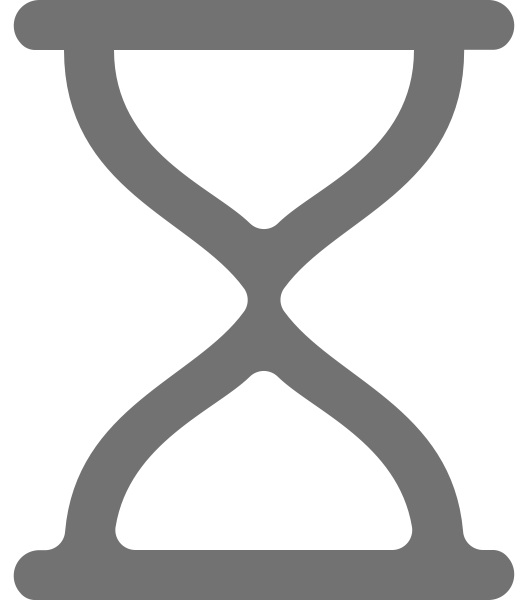 Considerar
Lucas 1:26-56
¿Cuándo ocurrió la historia?
[Speaker Notes: ¿Cuándo ocurrió la historia?
“Seis meses después…” de que Gabriel le anunció a Zacarías el nacimiento de Juan, o sea Elizabet tiene unos 6 meses embarazada. 
María va con Elizabet y se queda tres meses allí.]
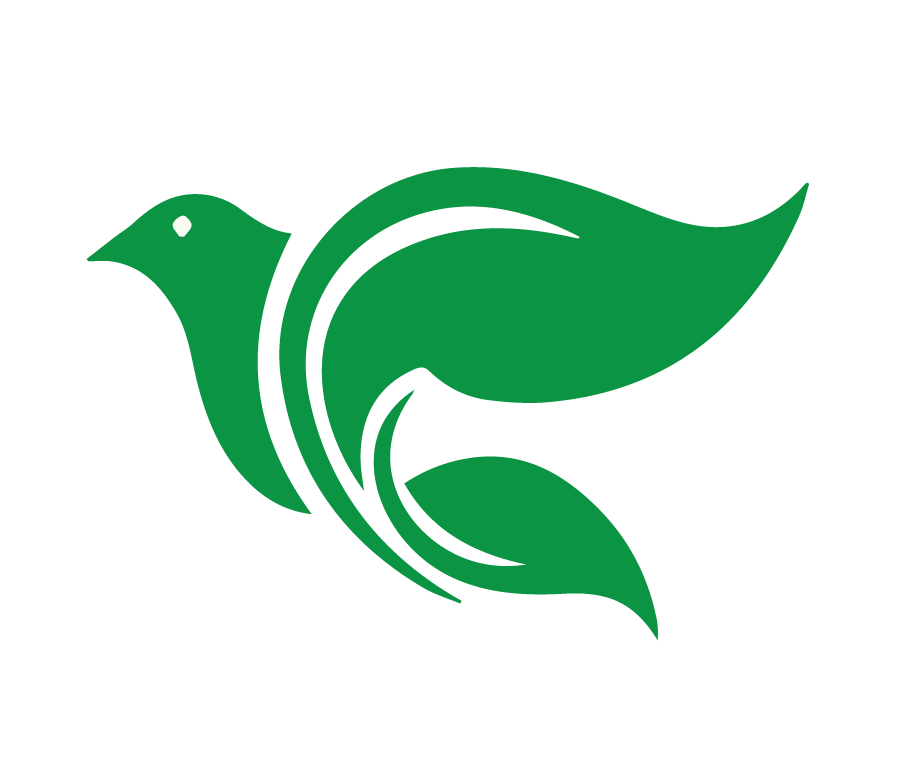 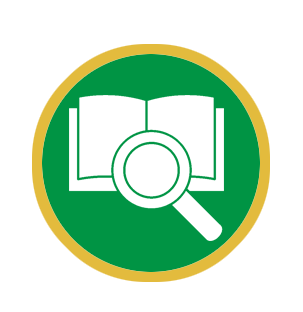 Pero cuando se cumplió el tiempo 
señalado, Dios envió a su Hijo, que 
nació de una mujer…

Gálatas 4:4-5
[Speaker Notes: Gálatas 4:4-5 Pero cuando se cumplió el tiempo señalado, Dios envió a su Hijo, que nació de una mujer…
El Imperio Romano
La Paz Romana – El mundo mediterráneo gozó de un ambiente (relativamente) pacífico. 
Redes de Caminos – hizo más fácil y seguro el viajar
Sistema de mensajería – facilitó la comunicación
Estableció un ejército permanente que ayudó en mantener el orden y la “paz.” Los rebeldes fueron castigados severamente (La crucifixión)
Los ciudadanos romanos tenían derechos
Sistema de censos e impuestos]
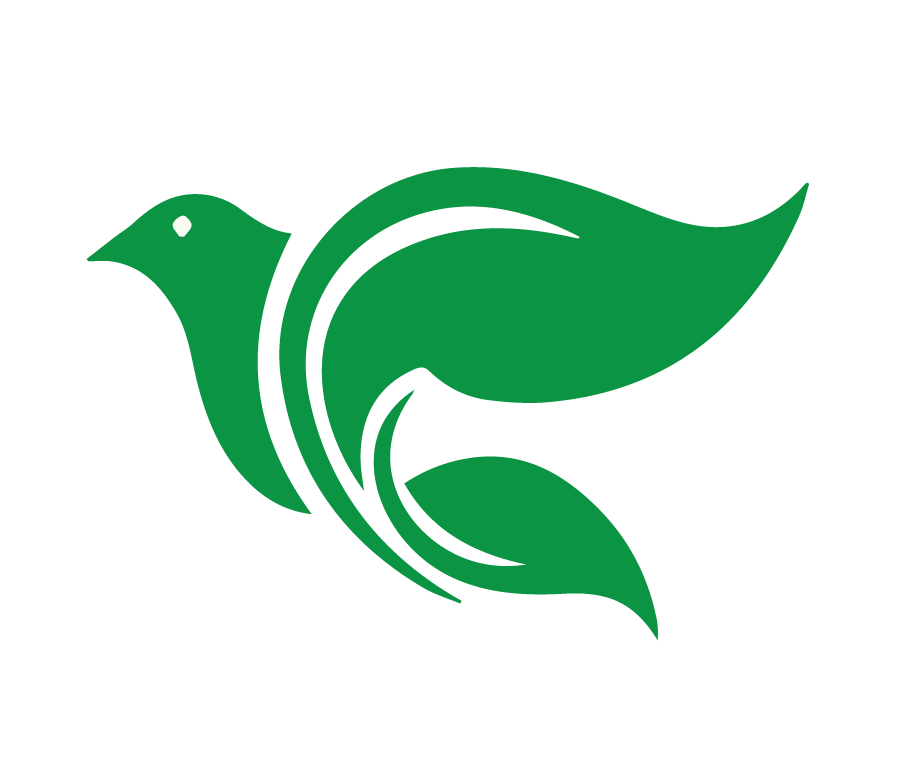 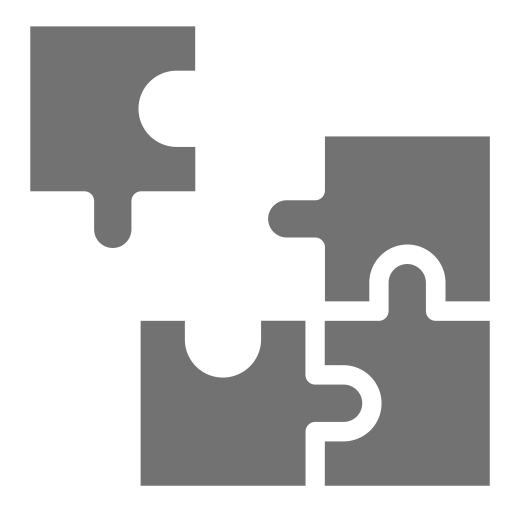 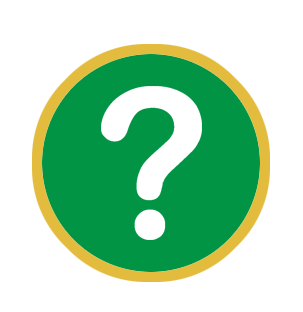 Considerar
Lucas 1:26-56
¿Cuál es el problema?
[Speaker Notes: ¿Cuál es el problema?
Dios prometió un Mesías. Ya pasaron muchos años y Dios ha cumplido…
María es virgen. Ni se ha casado. ¿Cómo va a tener un bebe? ¿Cómo puede ser el Hijo de Dios? Es imposible.]
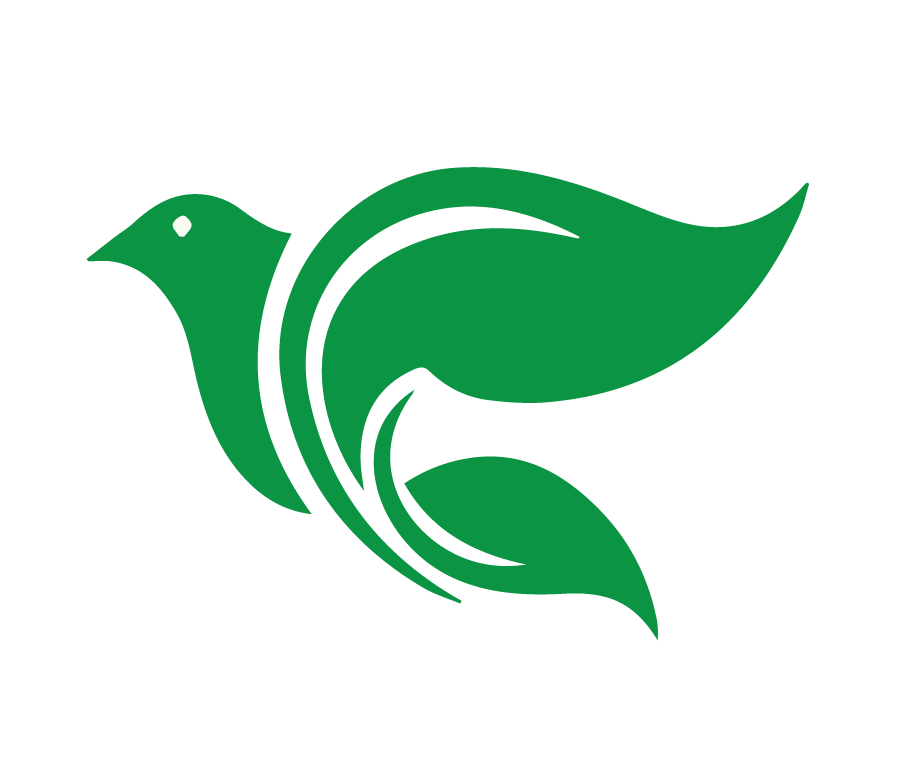 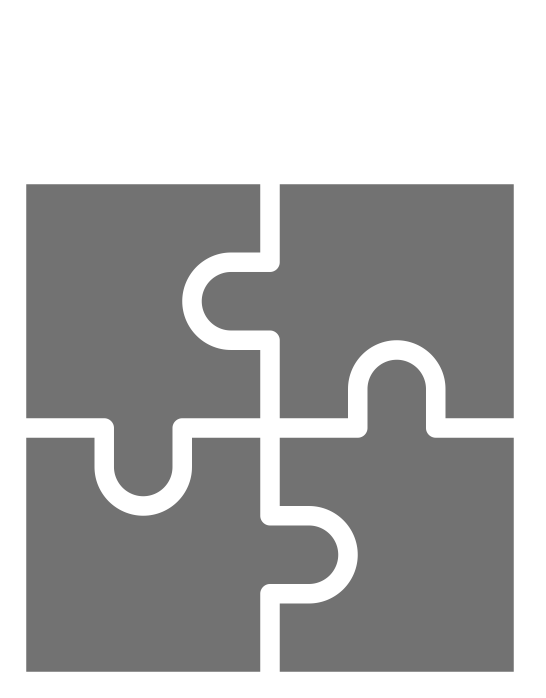 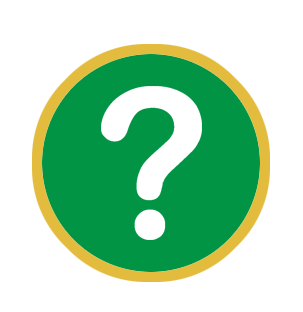 Considerar
Lucas 1:26-56
¿Se resuelve el problema? ¿Cómo?
[Speaker Notes: ¿Se resuelve el problema? ¿Cómo?
Ya llegó el Salvador. 
“¡Para Dios no hay nada imposible!” El Espíritu Santo vendrá sobre ti, y el poder del Altísimo te cubrirá con su sombra.]
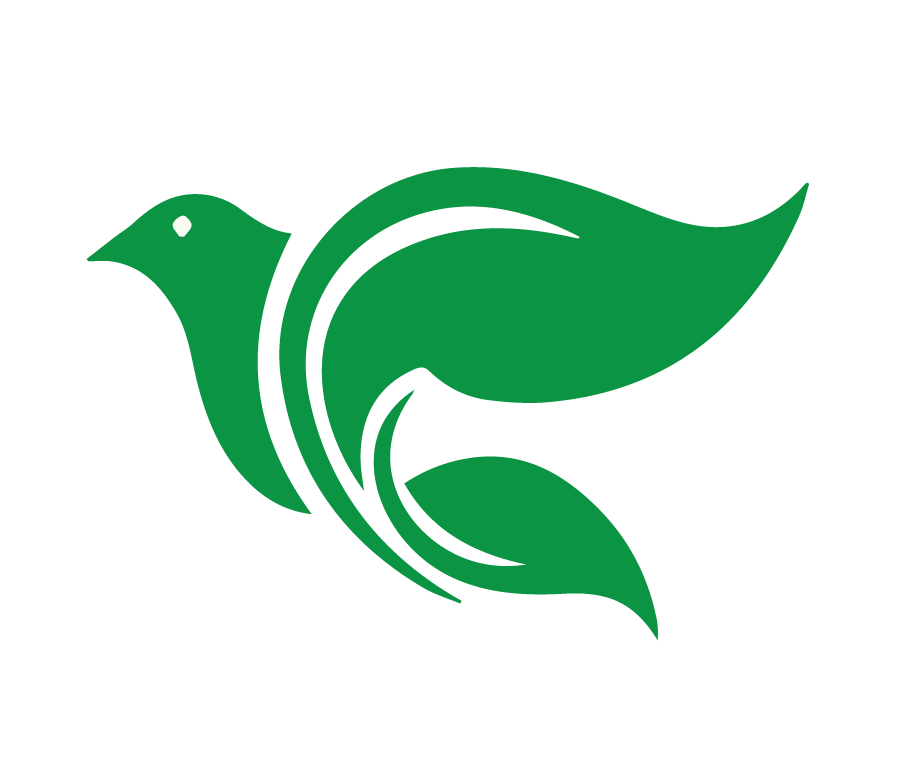 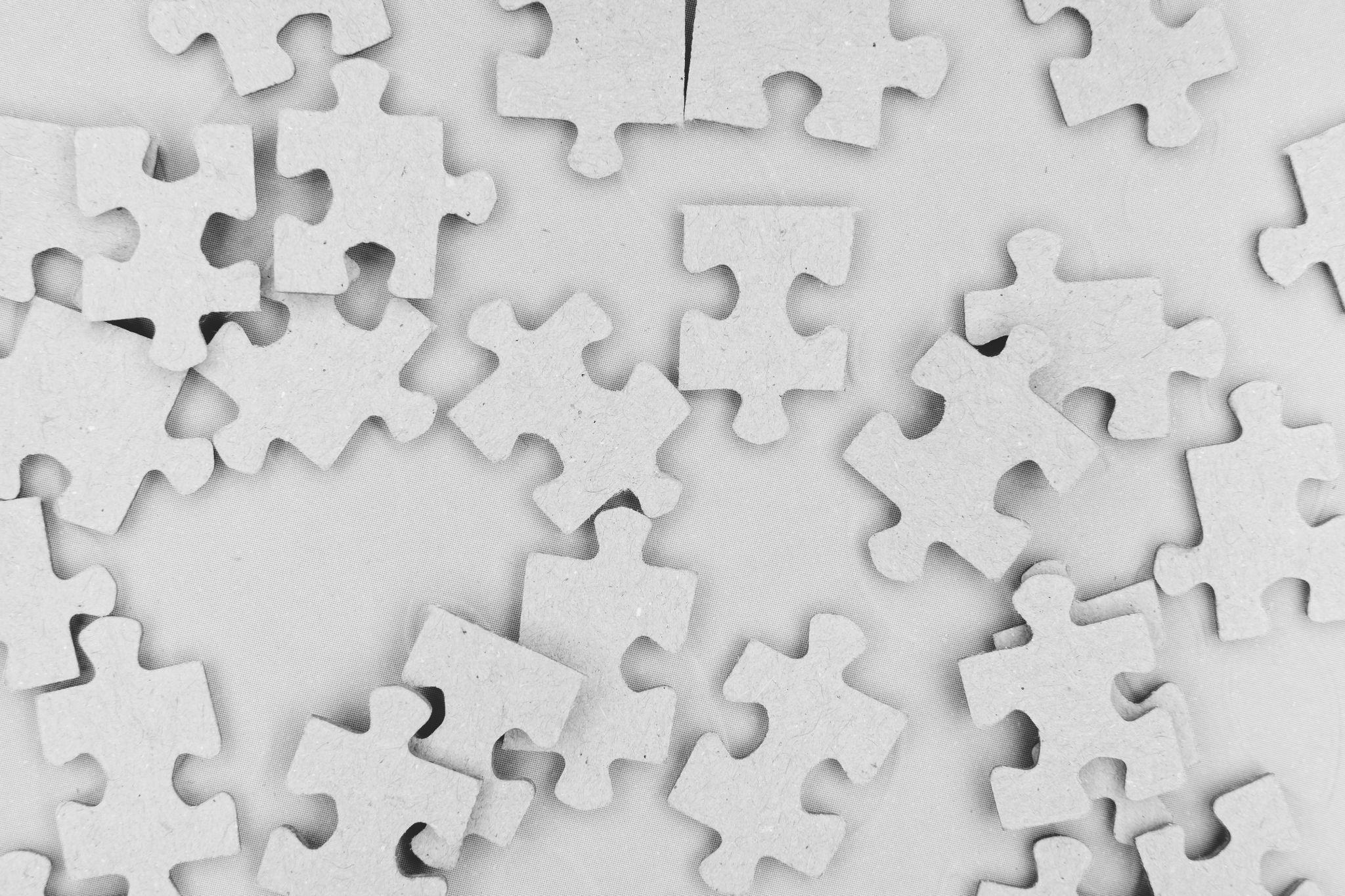 Consolidar
Lucas 1:26-56
[Speaker Notes: Platicar las cuatro preguntas de “Consolidar.”]
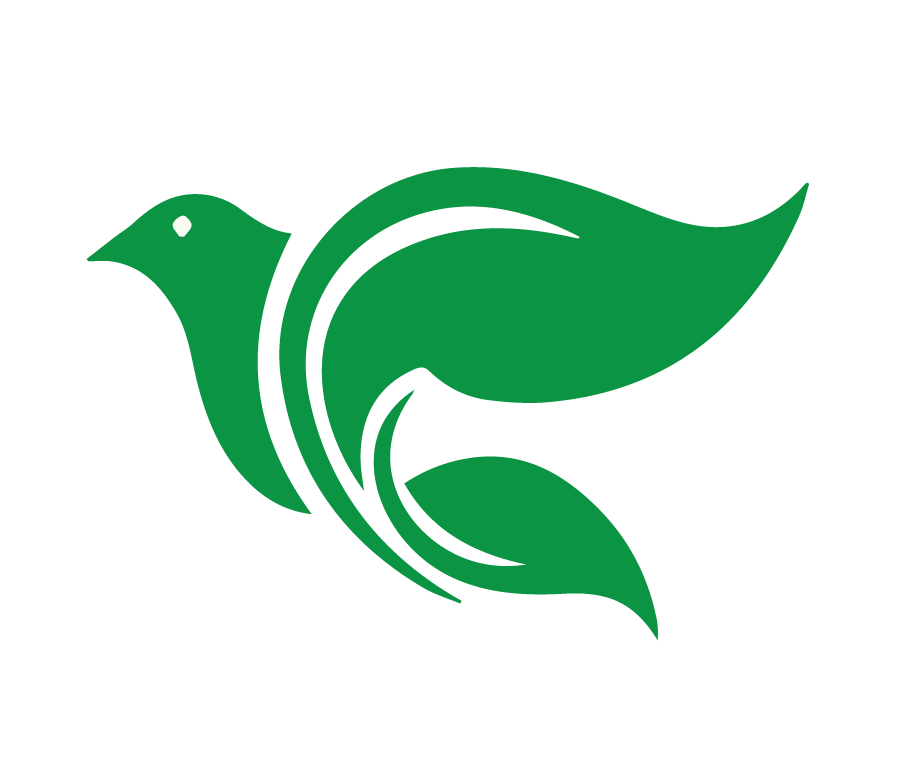 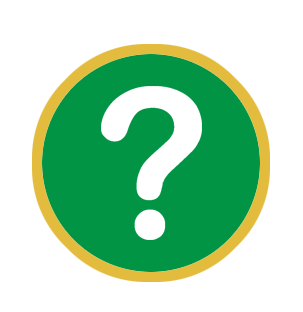 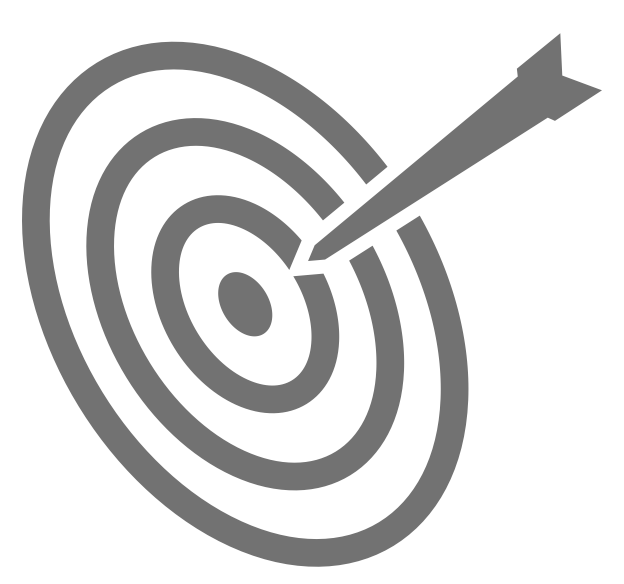 Consolidar
Lucas 1:26-56
¿Cuál es el punto principal de la historia?
[Speaker Notes: ¿Cuál es el punto principal de la historia?
Gabriel aparece con las mejores noticias. La virgen María acepta las noticias con fe y humildad.]
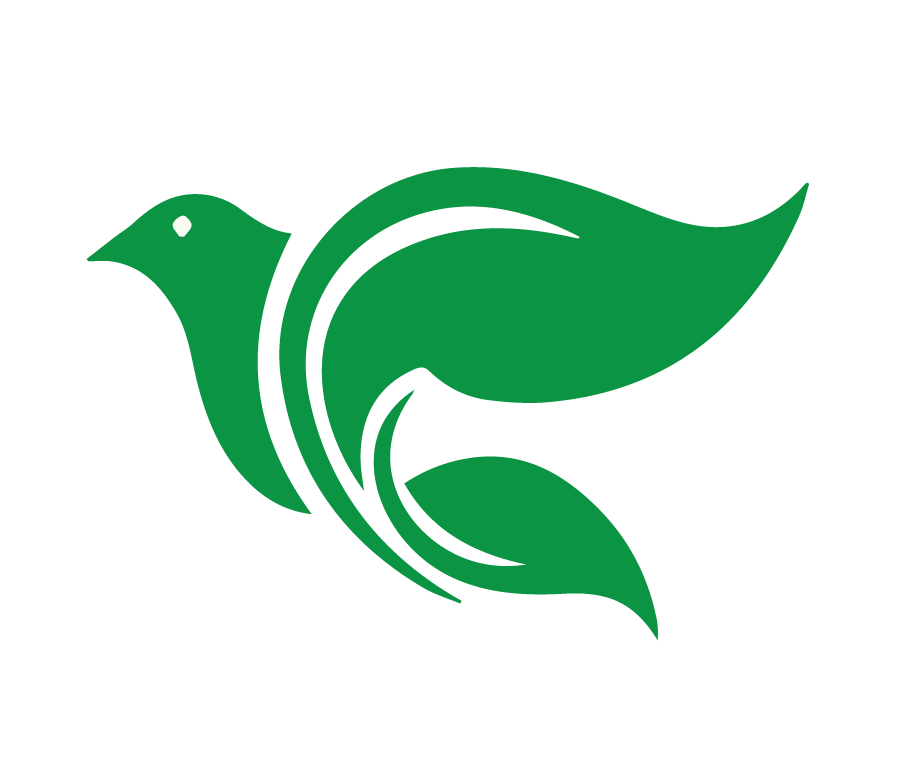 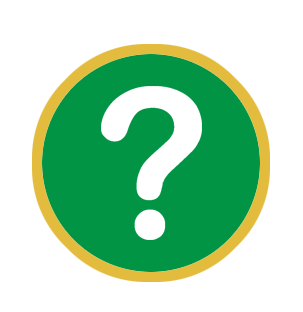 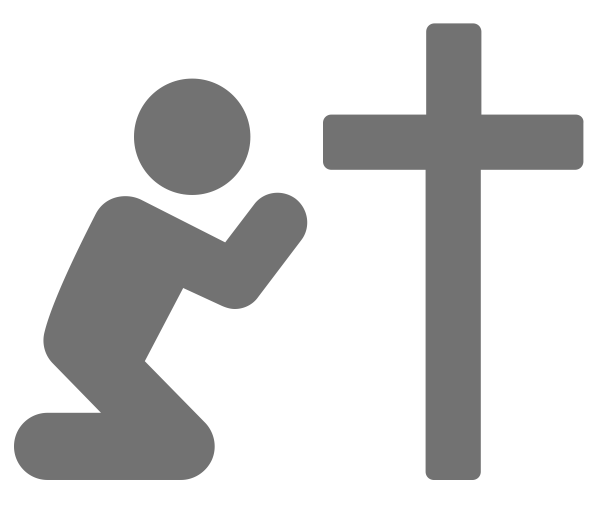 Consolidar
Lucas 1:26-56
¿Qué pecado veo en esta historia y confieso en mi vida?
[Speaker Notes: ¿Qué pecado veo en esta historia y confieso en mi vida?
A veces no creo que Dios sea capaz de hacer lo imposible. 
No me agrada lo que Dios pide de mí.]
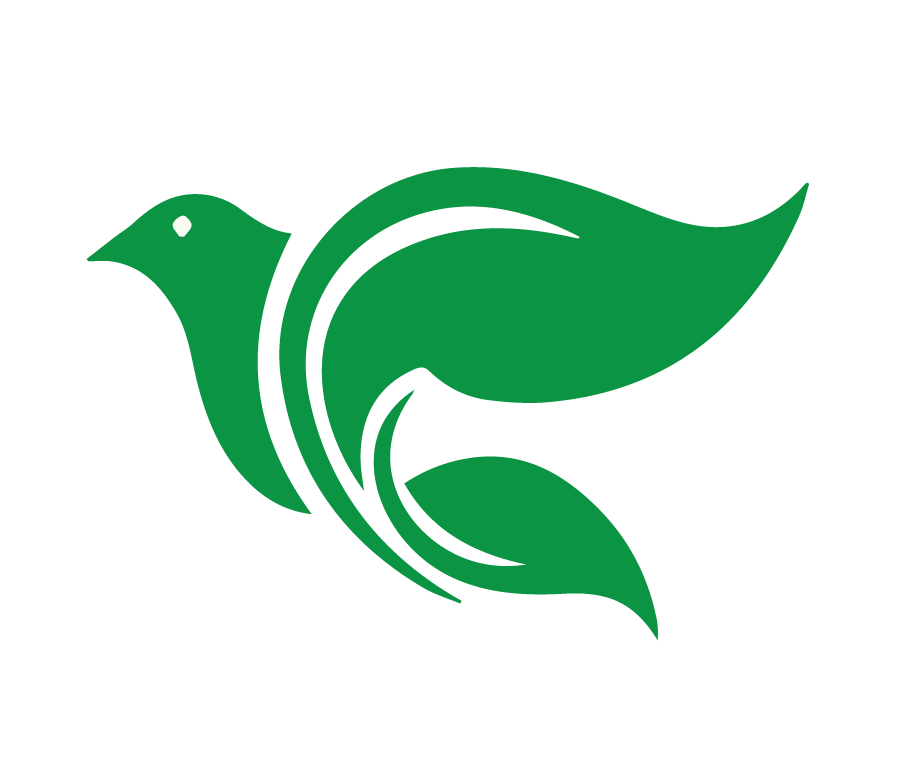 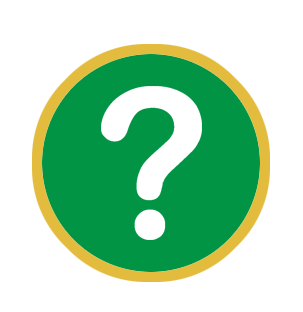 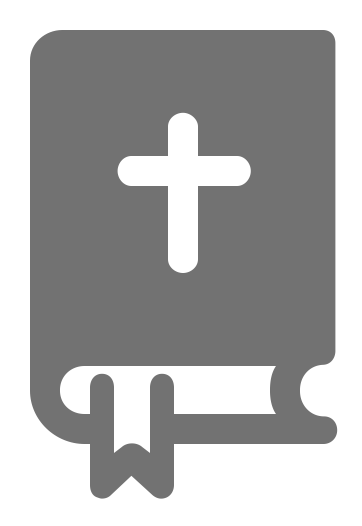 Consolidar
Lucas 1:26-56
¿En qué versos y palabras de esta historia veo el amor de Dios hacia mí?
[Speaker Notes: ¿En qué versos y palabras de esta historia veo el amor de Dios hacia mi?
Dios socorrió a su pueblo, se acordó de su misericordia, y cumplió su promesa de mandar al Salvador esperado por miles de años. 
Dios usa su poder, no sujeto bajo las “reglas de la naturaleza,” y por el poder del Espíritu Santo es concebido el bebé en el vientre de María.
Dice María: “mi espíritu se regocija en Dios mi Salvador.” Pues, Jesús es MI salvador también. (Fíjense que María necesita de un salvador… ¿de qué? Ella es pecadora también, necesitada de un salvador.)]
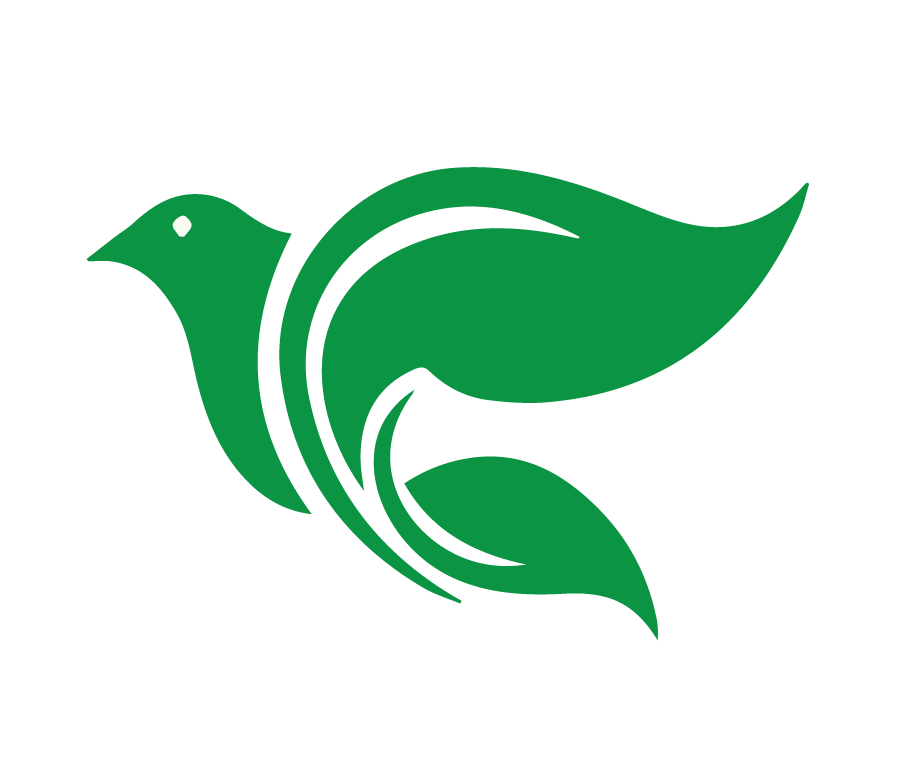 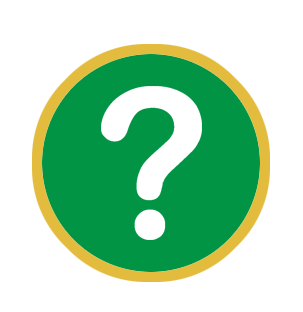 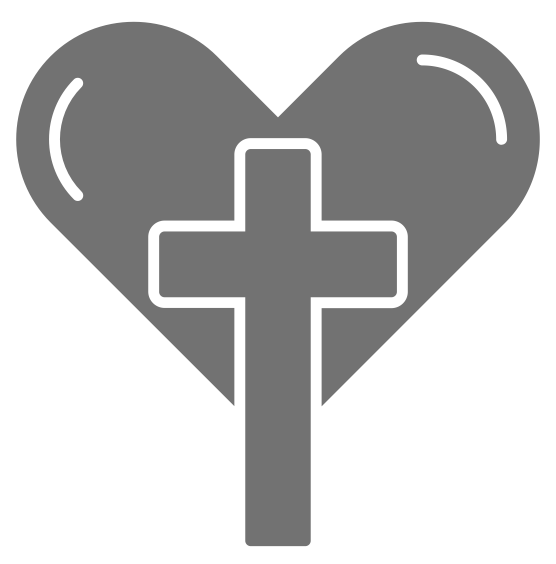 Consolidar
Lucas 1:26-56
¿Qué pediré que Dios obre en mí para poner en práctica su Palabra?
[Speaker Notes: ¿Qué pediré que Dios obre en mí para poner en práctica su Palabra?
Dios quiere que confíe humildemente en sus promesas. María es un ejemplo de ese tipo de fe obrada por el Espíritu Santo. 
Ayúdame a creer en tu palabra, aun cuando me parezca ilógica o hasta imposible.]
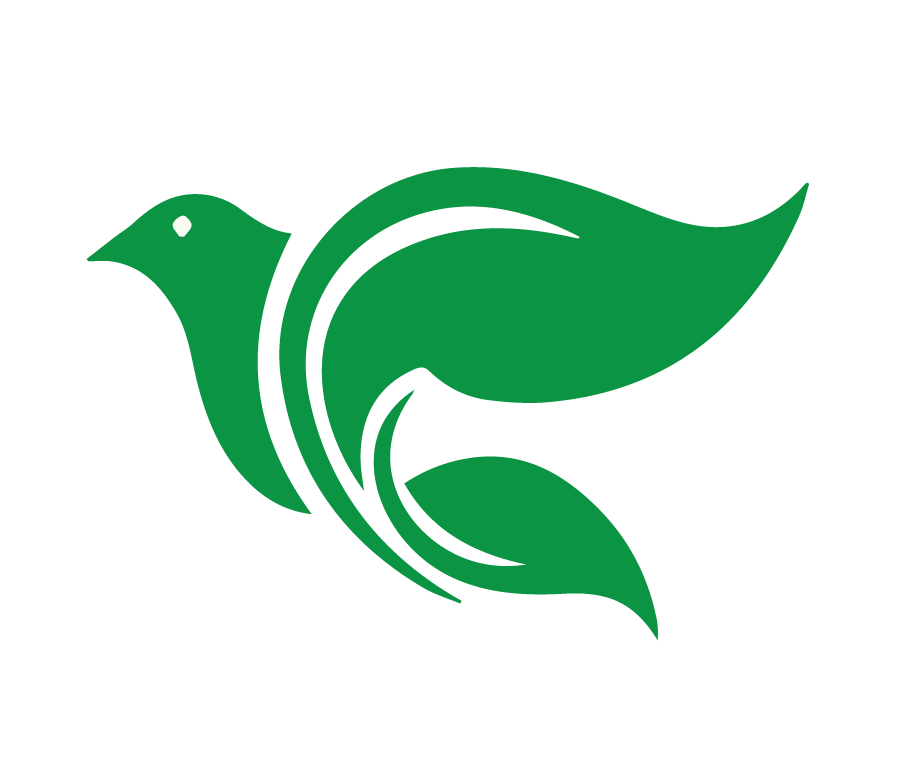 ¿Por qué son importantes las 5 preguntas de “Considerar”?
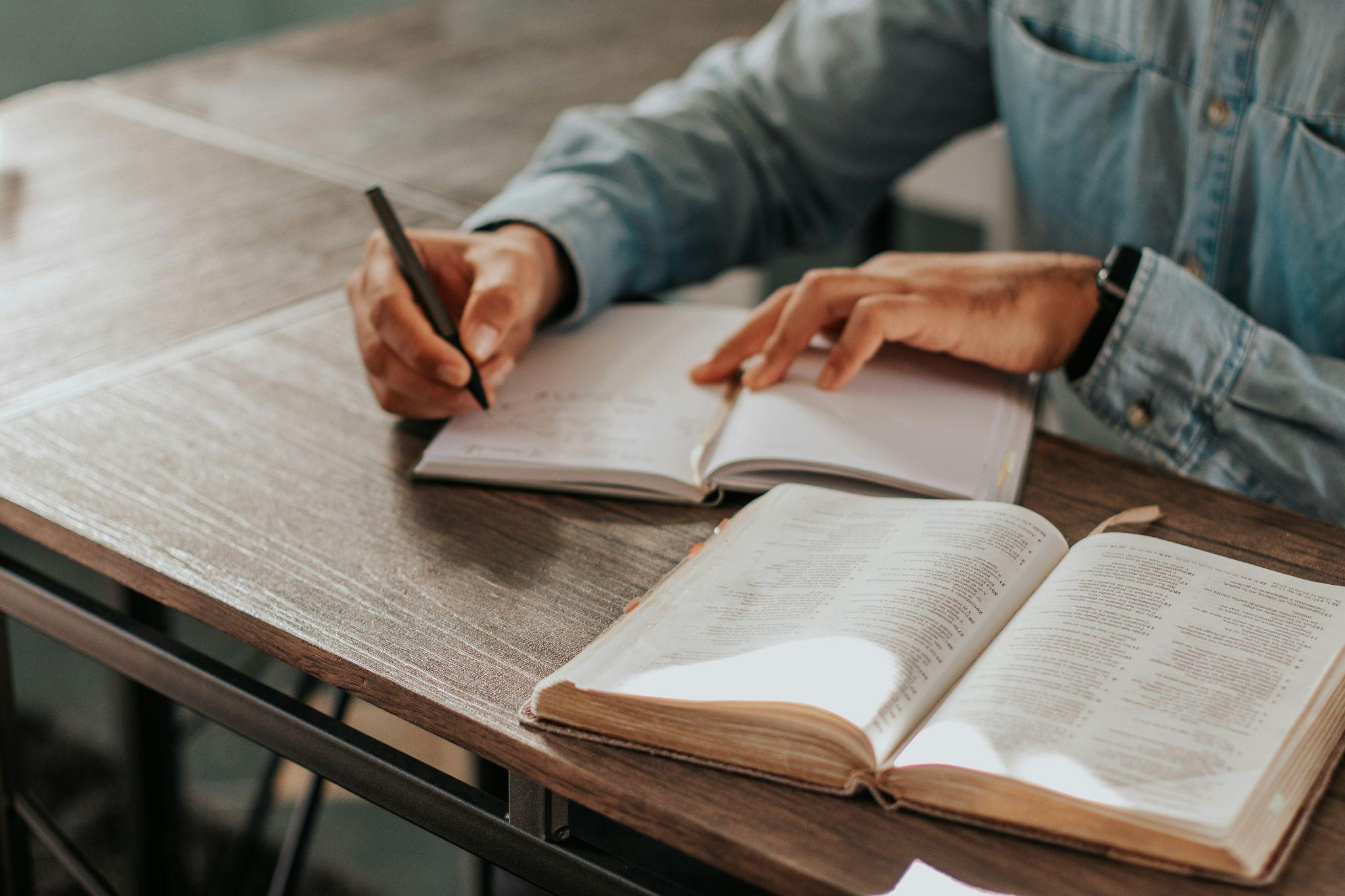 Los detalles nos ayudan con la comprensión de la historia. 
Deja que la Biblia se interprete a sí misma
[Speaker Notes: ¿Por qué son importantes las 5 preguntas de “Considerar”? ¿Son necesarias? 
Los detalles nos ayudan con la comprensión de la historia. 
Identificar los detalles nos permite pintar una imagen precisa en nuestra mente de lo que la biblia realmente dice y muestra. 
Considere la importancia de leer la biblia versus escuchar a otros (o videos) hablar sobre la Biblia. 2 Timoteo 3:16-17 Toda la Escritura es inspirada por Dios y útil para enseñar, para reprender, para corregir y para instruir en la justicia, a fin de que el siervo de dios esté enteramente capacitado para toda buena obra.
Deja que la Biblia se interprete a sí misma
Cuando leemos secciones completas de la Biblia, estamos considerando todo el contexto en nuestra interpretación y no solo un versículo o expresión. Deseamos que la Biblia, la Palabra inspirada de Dios nos diga lo que significa. 
Comparamos v.28 y v.47
V. 28 María es “muy favorecida” 
V. 47 María regocía en “Dios mi Salvador.” 
Entonces… ¿Qué podemos decir sobre María? Es una mujer humana como nosotros, pero elegida por Dios para llevar al Señor. María misma necesita un Salvador. 
También consideramos otros textos de la Biblia: 1 Timoteo 2:5 Porque hay un solo Dios, y un solo mediador entre Dios y los hombres, Jesucristo hombre.]
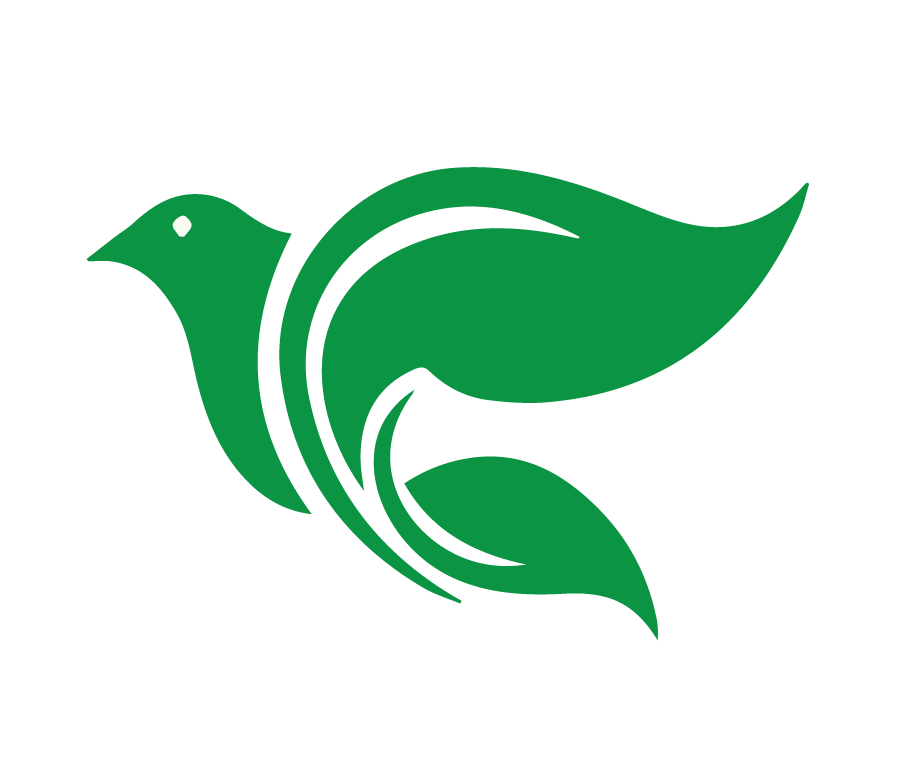 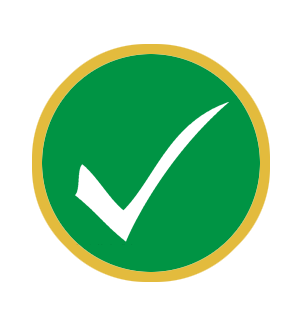 Tarea
Ver el video de lección 2
Leer Mateo 1: 18-24 en sus Biblias
[Speaker Notes: Conclusión:
Encargar la tarea
Ver el video de lección 2: https://www.youtube.com/watch?v=RfckWs6itLc
Leer Mateo 1: 18-24 en sus Biblias]
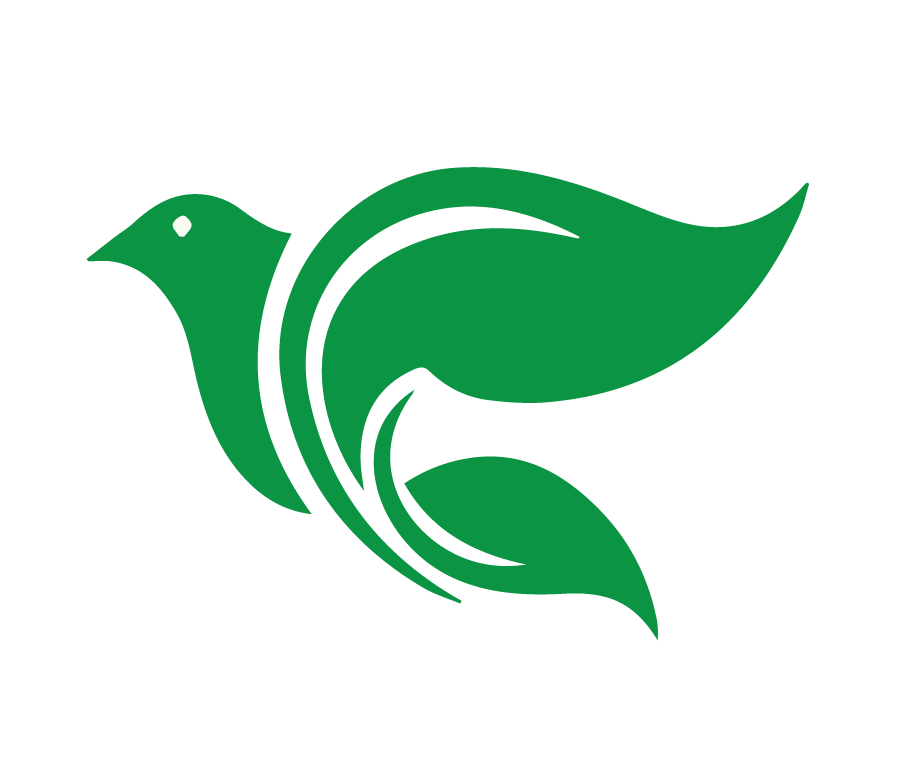 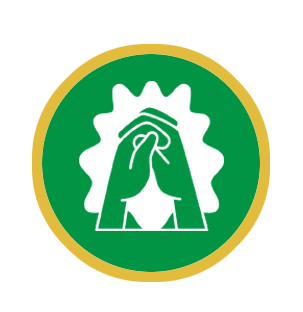 Oración
[Speaker Notes: Oración de clausura]
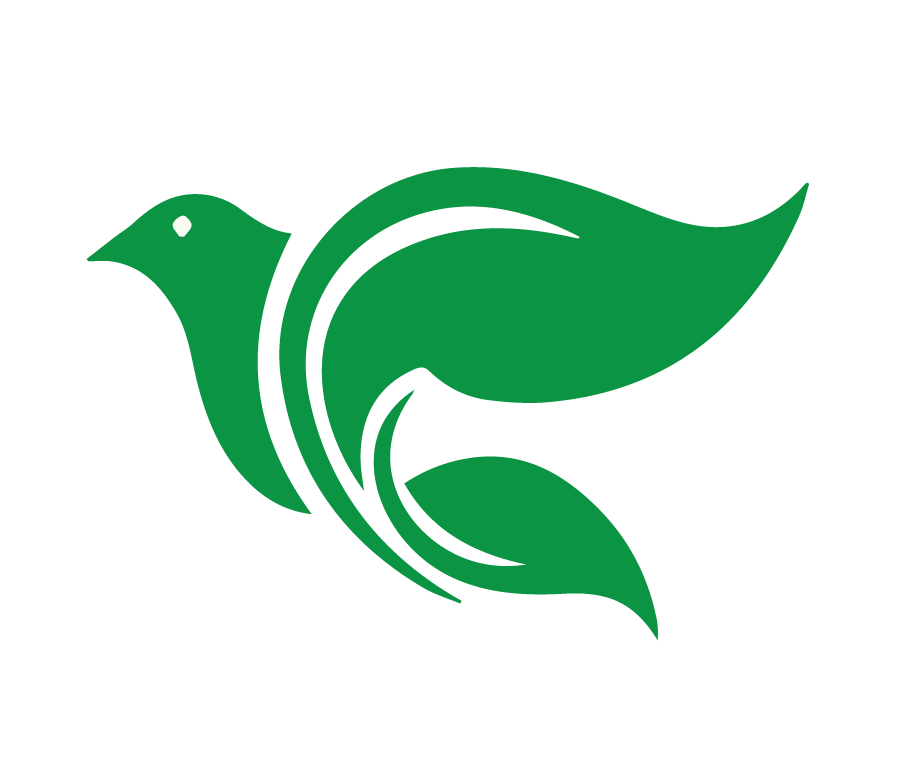 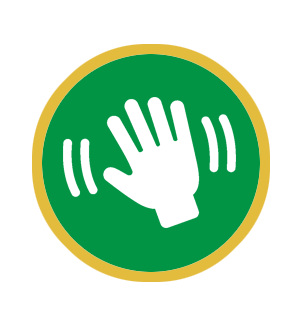 Despedida
[Speaker Notes: Despedida]
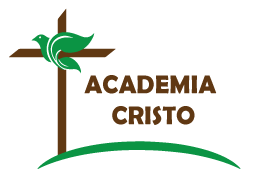 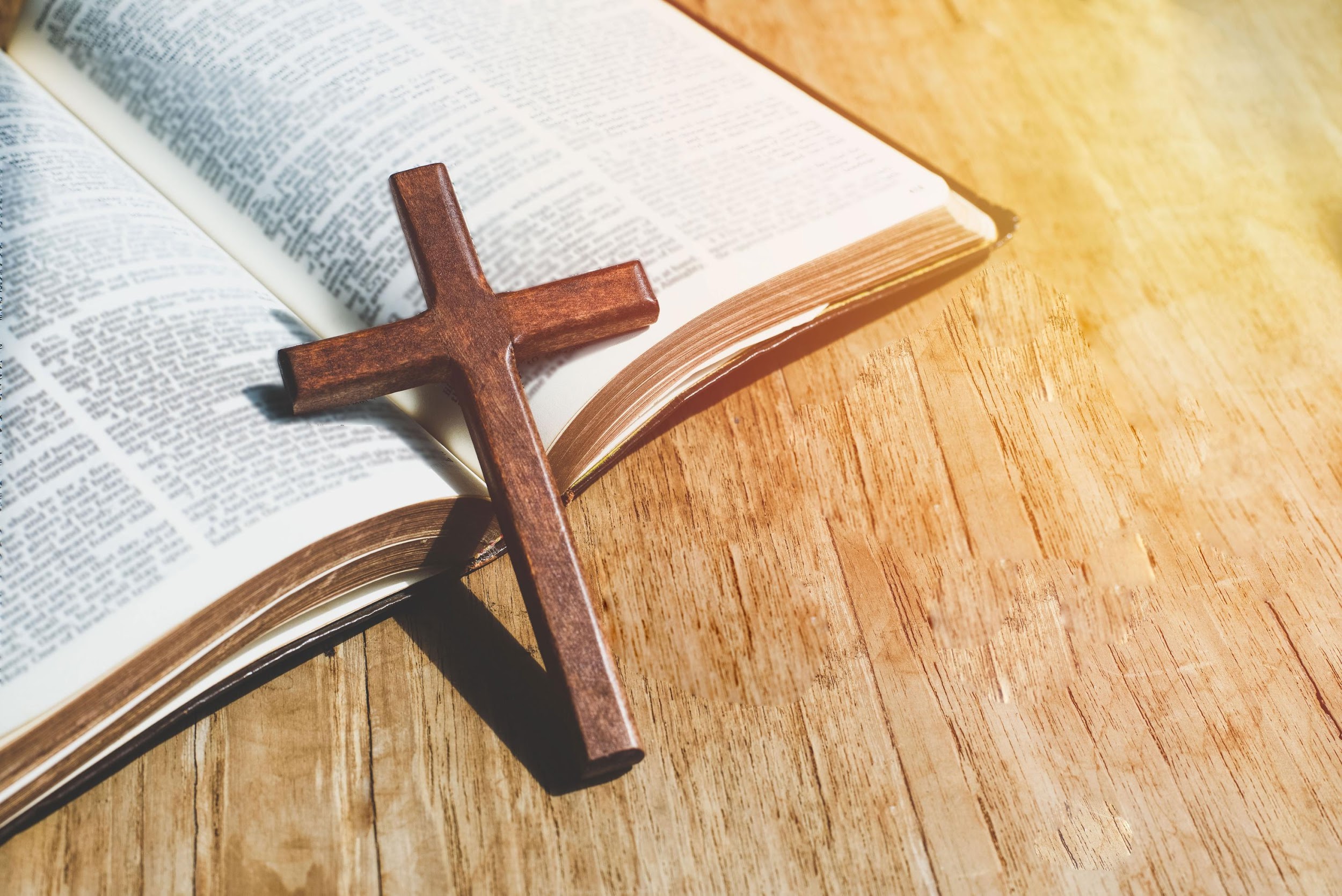 ACADEMIA
CRISTO
[Speaker Notes: Material extra: 
Escuchen esta canción. La puedan descargar gratis aquí: https://www.academiacristo.com/Musica/Oh-ven-oh-ven-Emanuel
La Biblia Popular es una serie de comentarios bíblicos que dan breves explicaciones acerca de la palabra de Dios. Los comentarios cuentan con mapas, ilustraciones e incluso información arqueológica, cuando es apropiado. Descárguenlo gratis aquí: https://www.academiacristo.com/Biblioteca-Teologica/La-Biblia-Popular-Lucas]